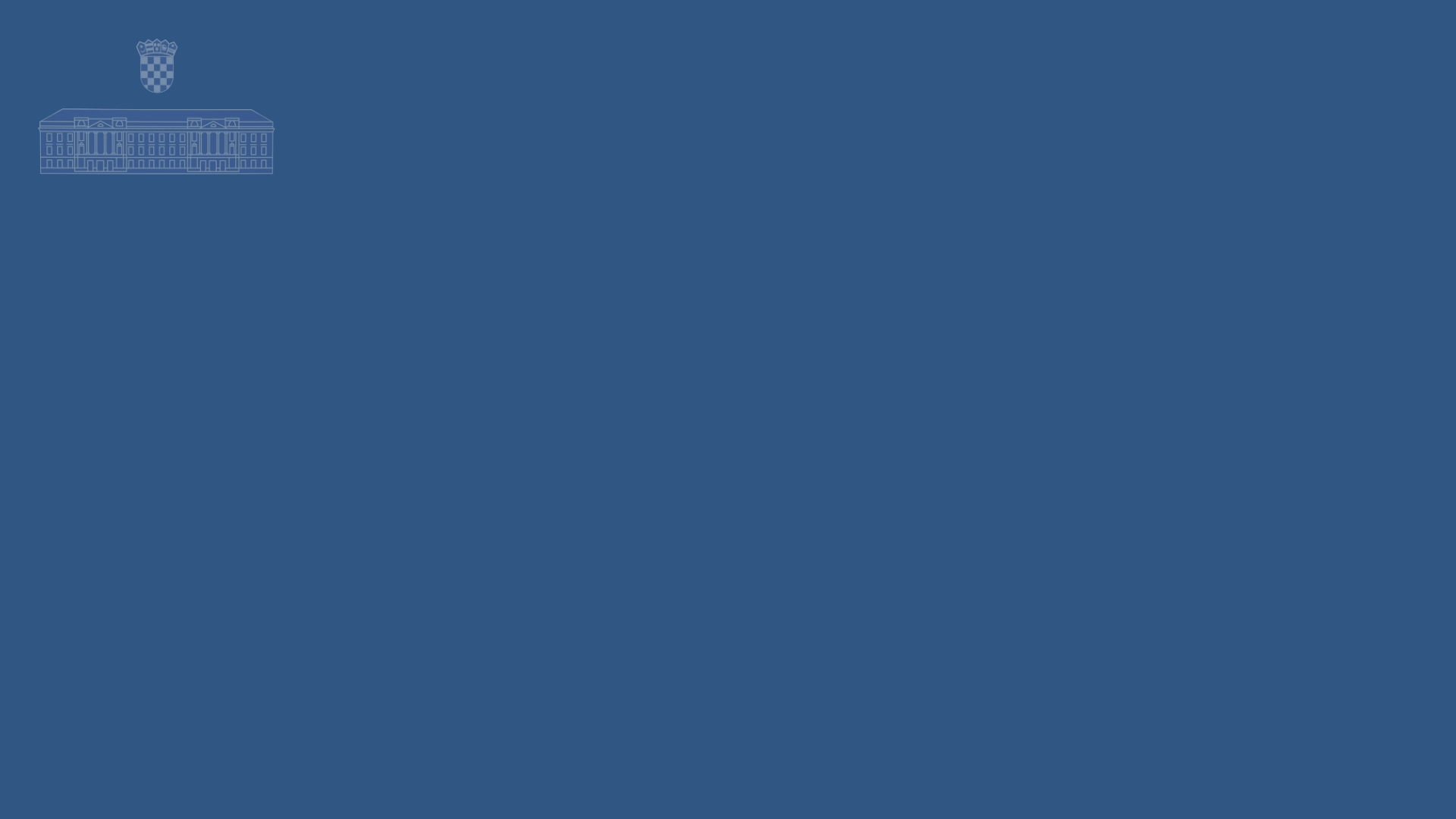 Hrvatski sabor
Edukativna prezentacija za srednje škole
Služba za građane
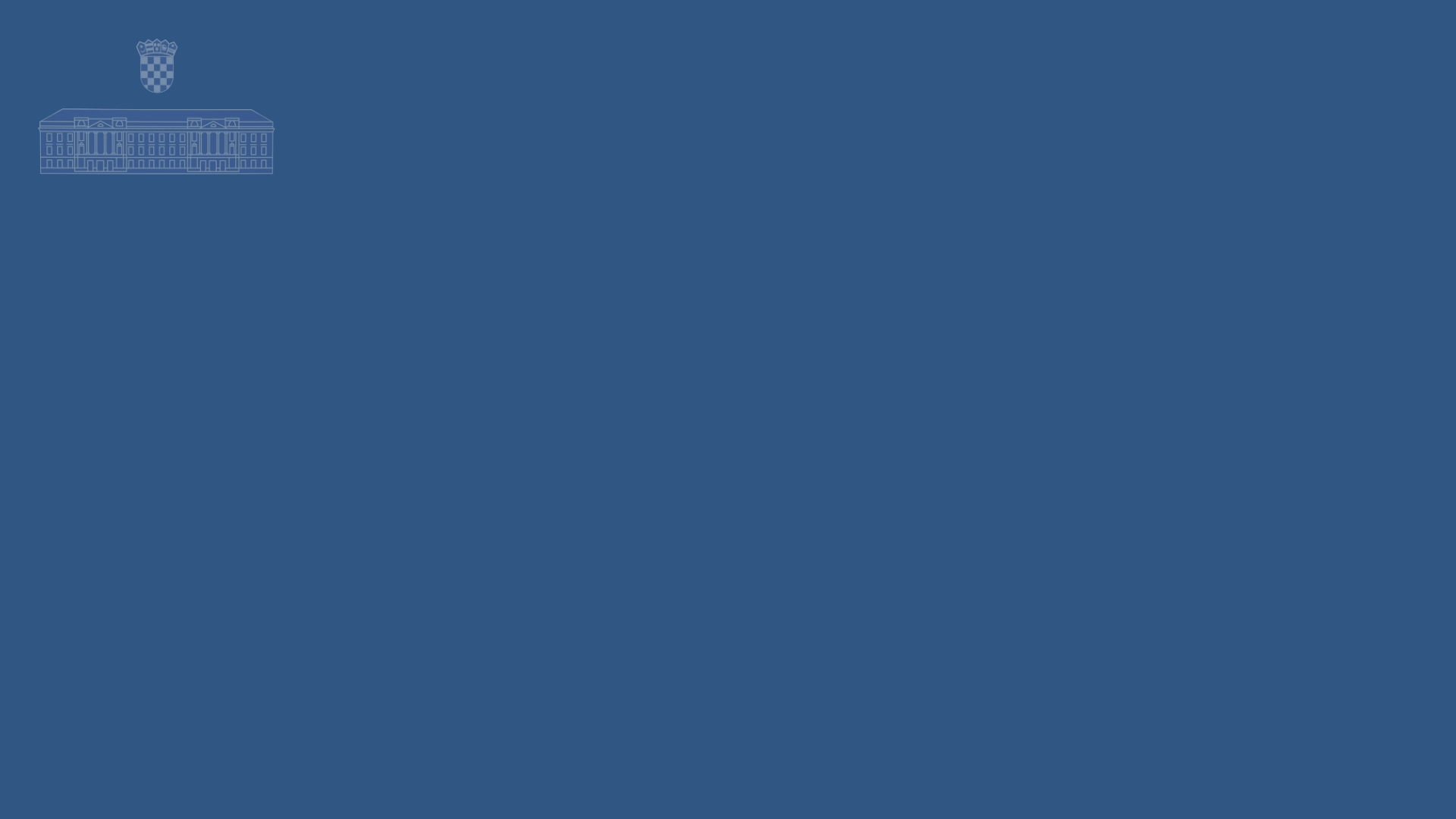 Uspostavljanje samostalne republike hrvatske
U proljeće 1990. g. provedeni prvi višestranački demokratski izbori u RH
30. 5. 1990. konstituiran prvi demokratski višestranački Sabor Republike Hrvatske
Sabor RH donio i proglasio Ustav Republike Hrvatske 22. 12. 1990. (NN 56/90)
Sabor Republike Hrvatske po Ustavu ima dva doma:
1) Zastupnički
2) Županijski
1997. g.  mijenja se naziv Sabora RH u Hrvatski državni sabor (Promjene Ustava, NN 135/97)
2000.  g. mijenja se naziv u Hrvatski sabor (današnji naziv), polupredsjednički sustav u kojem Vladu imenuje i razrješuje Predsjednik Republike, a Vlada odgovara Predsjedniku Republike i Saboru RH, mijenja se u parlamentarni sustav u kojem se Vlada bira u Saboru i odgovara jedino Saboru (Promjene Ustava, NN 113/2000)
2001. g. ukida se Županijski dom i Sabor postaje jednodoman (Promjene Ustava, NN 28/2001)
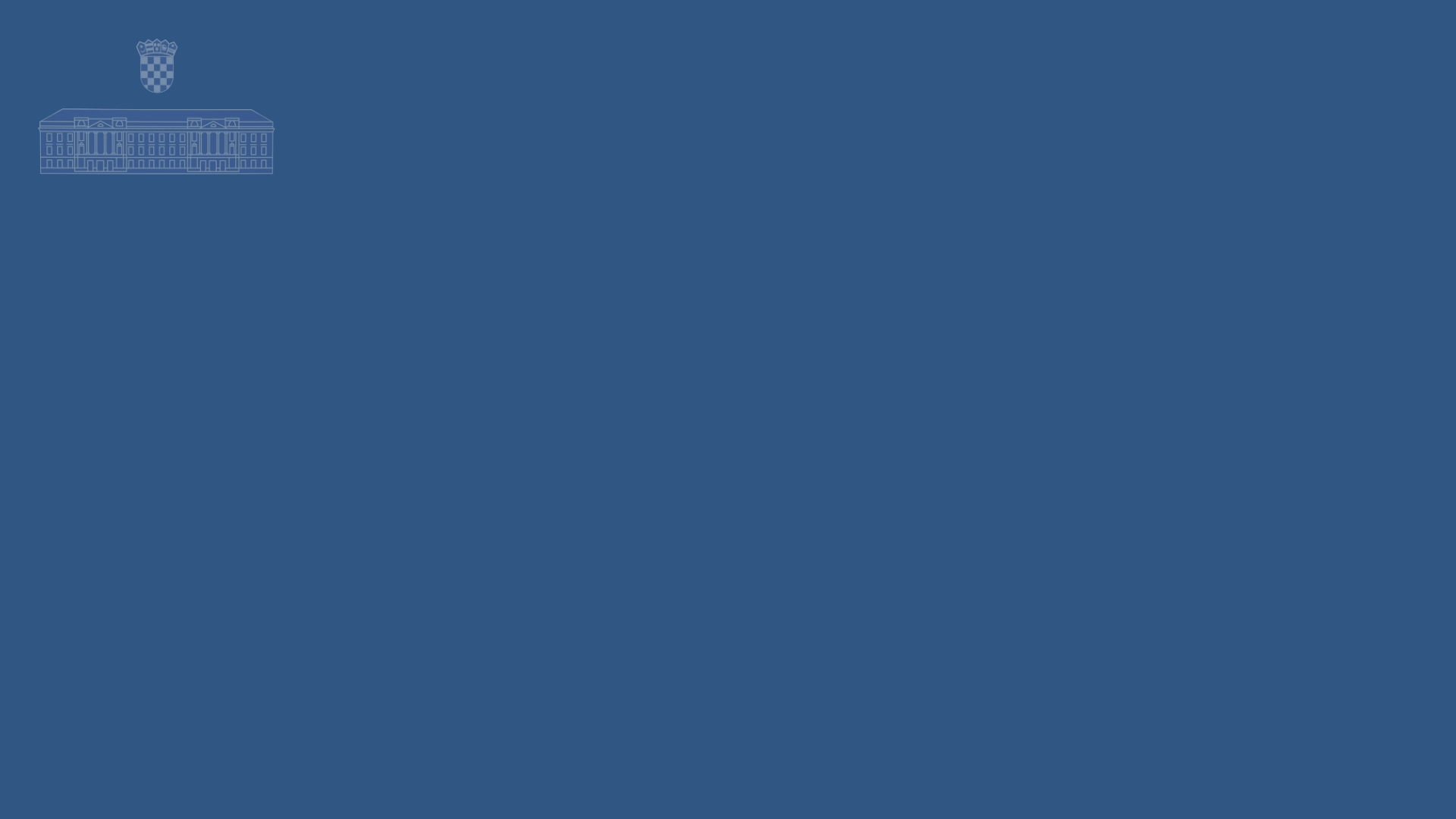 Predstavnička demokracija – temelj funkcioniranja Republike Hrvatske
Čl. 1. st. 2. i 3. Ustava RH: „U Republici Hrvatskoj vlast proizlazi iz naroda i pripada narodu kao zajednici slobodnih i ravnopravnih državljana. Narod ostvaruje vlast izborom svojih predstavnika i neposrednim odlučivanjem”.(NN 85/10)
Čl. 2. st. 4. Ustava RH: „Hrvatski sabor ili narod neposredno, samostalno, u skladu s Ustavom i zakonom, odlučuje: - o uređivanju gospodarskih, pravnih i političkih odnosa u Republici Hrvatskoj; - o očuvanju prirodnog i kulturnog bogatstva i korištenja njime; - o udruživanju u saveze sa drugim državama”.(85/10)
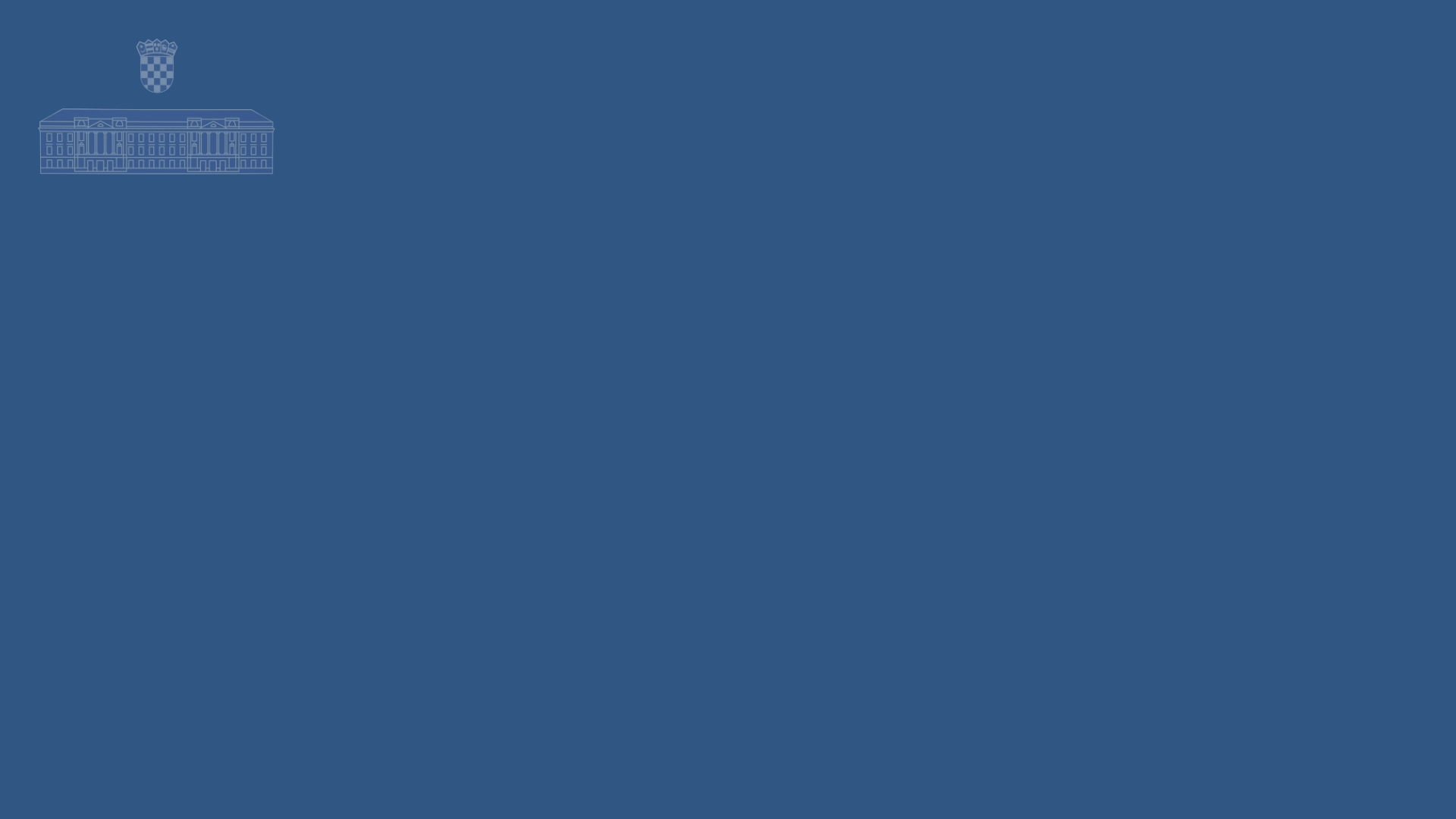 Dioba vlasti: temeljno načelo ustrojstva državne vlasti
Temeljno načelo ustrojstva državne vlasti = dioba ili podjela vlasti
u RH trodioba vlasti: zakonodavna, izvršna i sudbena
Čl. 4. Ustava RH: „U RH državna je vlast ustrojena na načelu diobe vlasti na zakonodavnu, izvršnu i sudbenu, a ograničena je Ustavom zajamčenim pravom na lokalnu i područnu (regionalnu) samoupravu. Načelo diobe vlasti uključuje oblike međusobne suradnje i uzajamne provjere nositelja vlasti propisane Ustavom i zakonom”. (NN 85/10)
Smisao primjene diobe vlasti – omogućiti uzajamnu provjeru i ravnotežu između nositelja najviših državnih vlasti
Dioba vlasti kao instrument njena ograničavanja
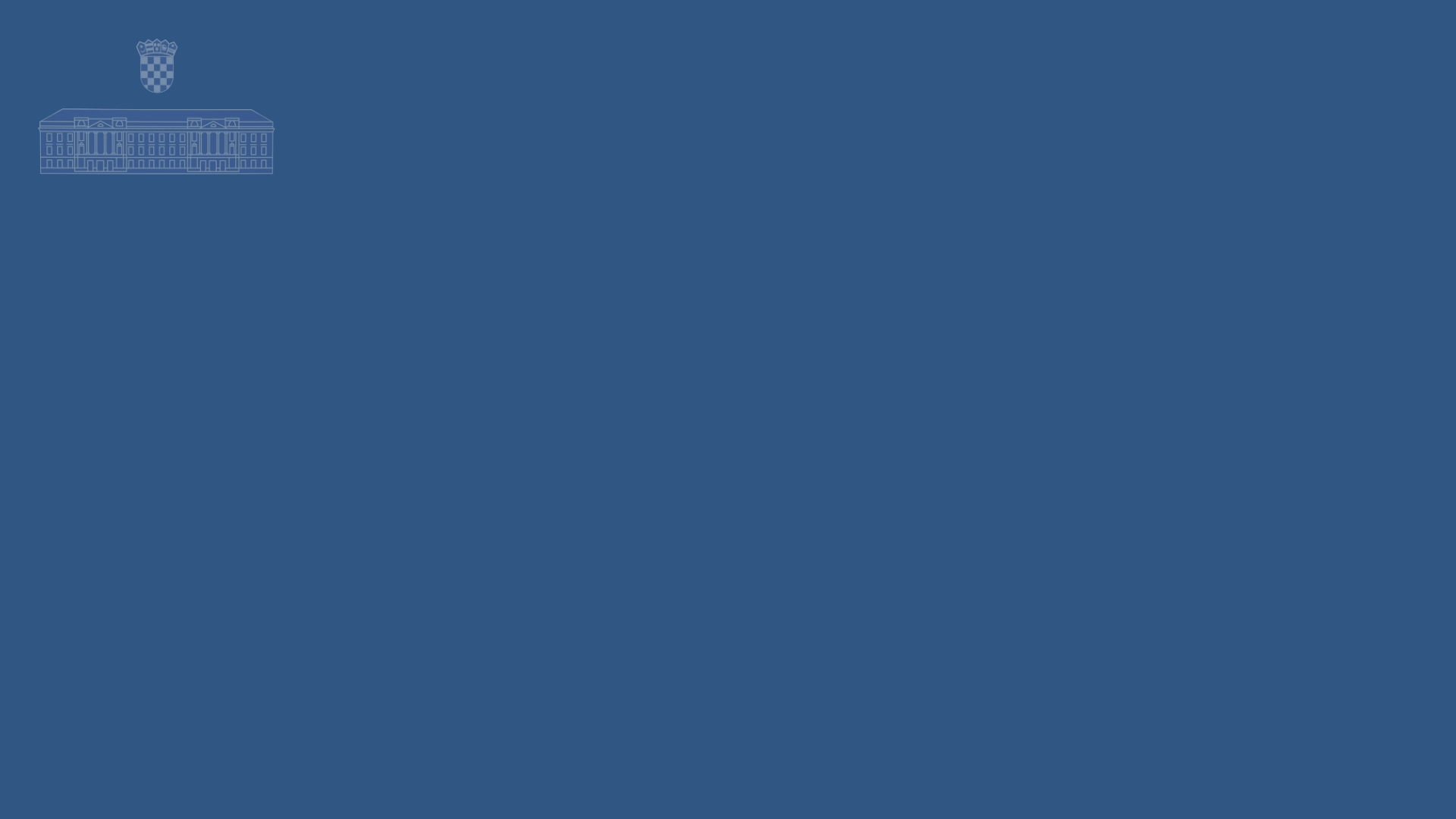 Hrvatski sabor: najviše predstavničko i  zakonodavno tijelo
Čl. 71. Ustava RH: „Hrvatski sabor je predstavničko tijelo građana i nositelj zakonodavne vlasti u Republici Hrvatskoj”. (NN 85/10)
Ustav određuje da Sabor ima najmanje 100, a najviše 160 zastupnika koji se na temelju općeg i jednakoga biračkog prava biraju neposredno tajnim glasovanjem.
Sabor redovito zasjeda dva puta godišnje: od 15.1. do 15.7. i od 15.9. do 15.12.
Sabor izvanredno zasjeda na zahtjev: Predsjednika Republike, Vlade ili većine zastupnika
Predsjednik Sabora može uz prethodno pribavljeno mišljenje klubova zastupnika parlamentarnih stranaka sazvati Sabor na izvanredno zasjedanje
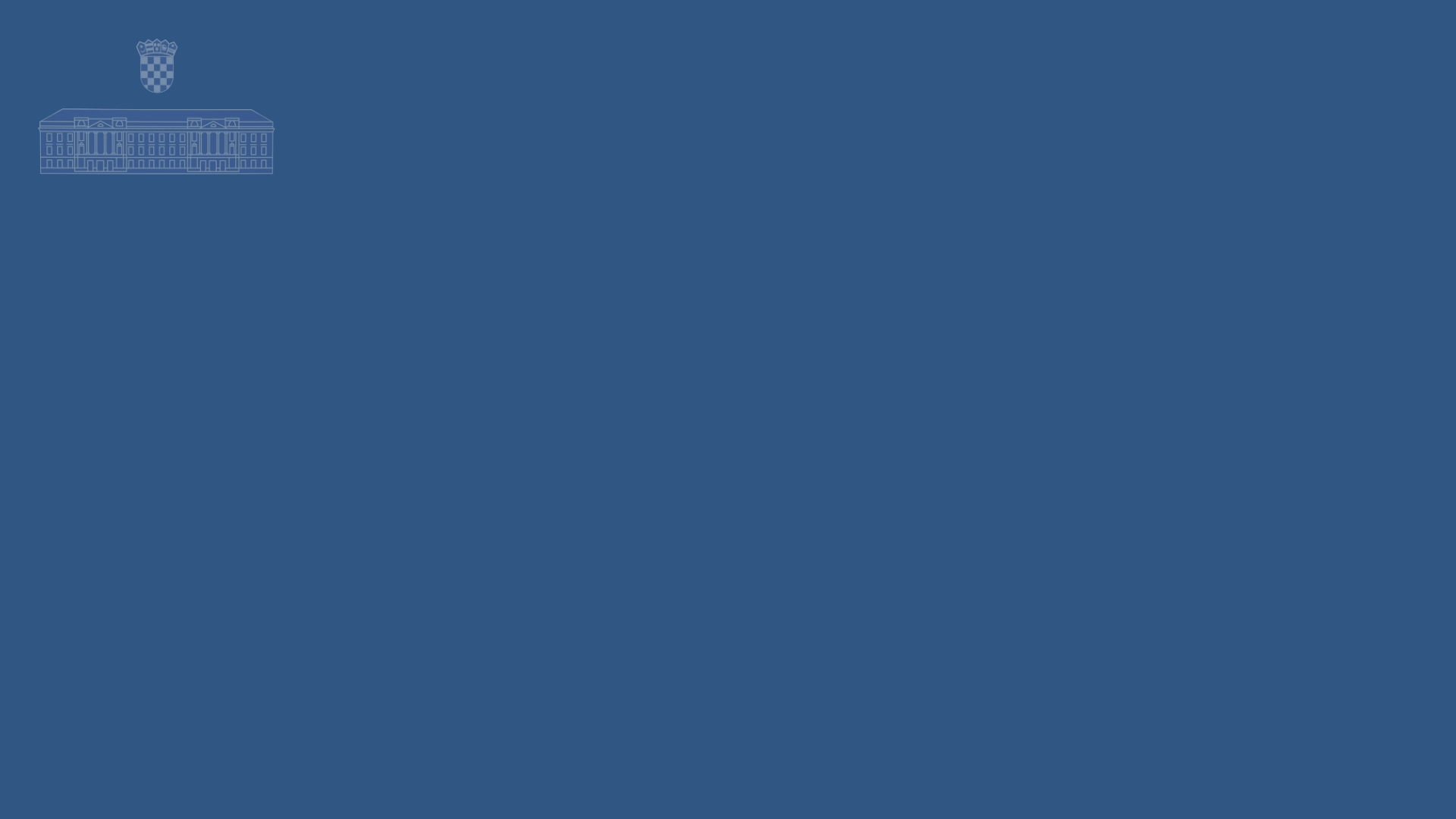 Izbori za zastupnike u hrvatski sabor
Zastupnici se u Hrvatski sabor biraju na vrijeme od 4 godine. 
Predsjednik Republike raspisuje izbore za Hrvatski sabor i saziva ga na prvo zasjedanje. 
Izbori za zastupnike u Hrvatski sabor održavaju se najkasnije 60 dana nakon isteka mandata ili raspuštanja Hrvatskoga sabora. 
Prvo zasjedanje Hrvatskoga sabora održava se najkasnije 20 dana nakon provedenih izbora. 
Hrvatski sabor konstituira se izborom predsjednika na prvoj sjednici na kojoj je nazočna većina zastupnika.
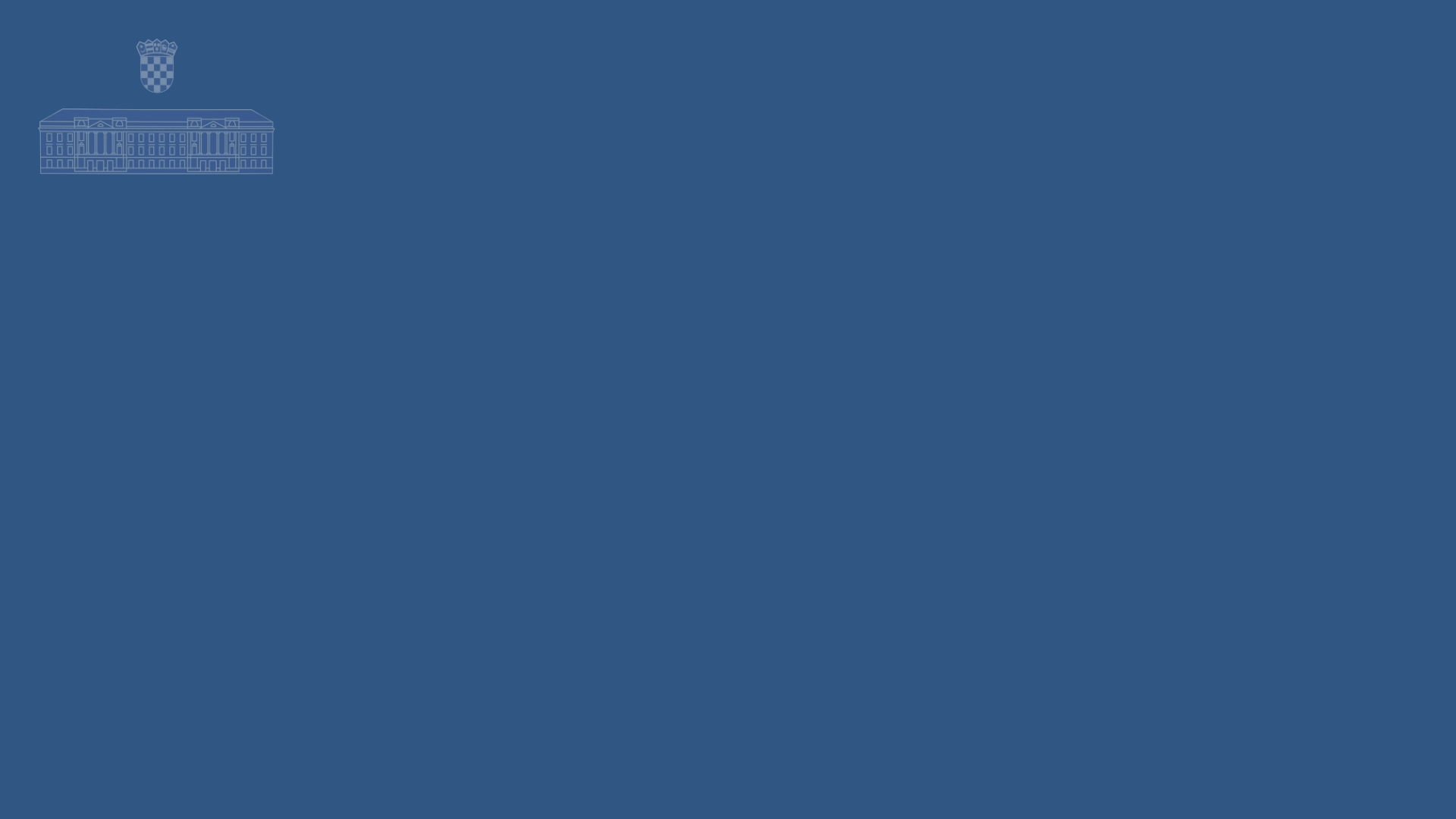 Biračko pravo
Biračko pravo – temeljno ljudsko pravo koje štiti čl. 45. Ustava Republike Hrvatske (NN 85/10) 
Hrvatski državljani sa navršenih 18 godina (birači) imaju opće i jednako biračko pravo u izborima za Hrvatski sabor, Predsjednika Republike i Europski parlament te u postupku odlučivanja na državnom referendumu, a ostvaruju ga na neposrednim izborima tajnim glasovanjem, pri čemu birači koji nemaju prebivalište u RH ostvaruju biračko pravo na biračkim mjestima u sjedištima diplomatsko-konzularnih predstavništava RH u stranoj državi u kojoj prebivaju i imaju pravo izabrati tri zastupnika, u skladu sa zakonom.
Pripadnici nacionalnih manjina u Republici Hrvatskoj imaju pravo birati osam zastupnika u Sabor koji se biraju u posebnoj izbornoj jedinici koju čini područje Republike Hrvatske.
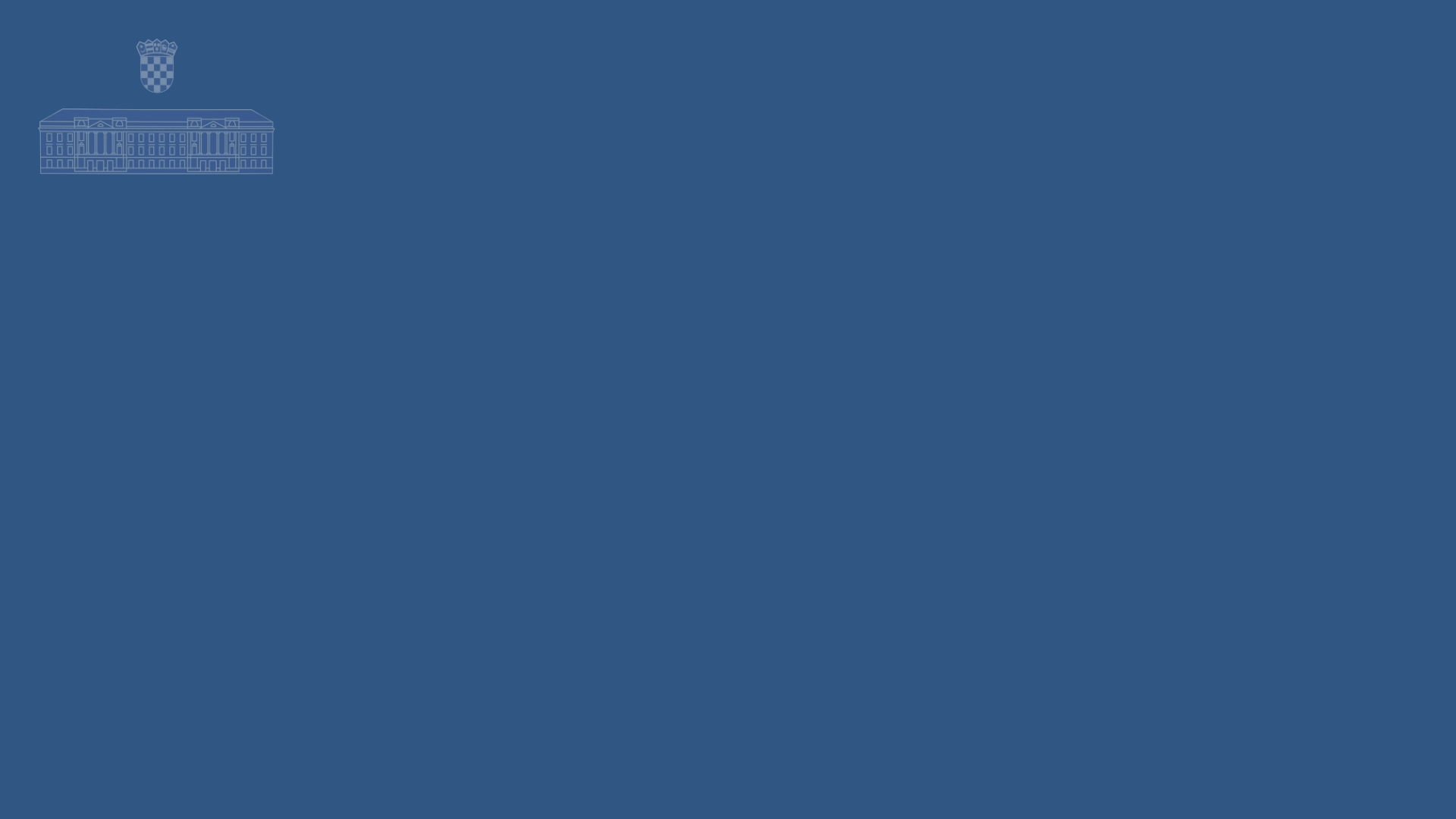 Kako se biraju zastupnici u hrvatski sabor
Izbor zastupnika u Hrvatski sabor uređuje se Zakonom o izborima zastupnika u Hrvatski sabor. 
151 zastupnik bira se na način:
140 zastupnika bira se sa stranačkih ili nezavisnih lista u 10 izbornih jedinica te se u svakoj bira po 14 zastupnika, temeljem proporcionalne zastupljenosti i preferencijskog glasovanja.  
Birač može glasovati samo za jednu listu kandidata, a na glasačkom listiću može označiti jednog kandidata koji ima prednost pred ostalim kandidatima na listi za koju je glasovao (preferirani glas).
3 zastupnika biraju hrvatski državljani s prebivalištem izvan RH u XI. izbornoj jedinici 
8 zastupnika nacionalnih manjina bira se u posebnoj, XII. izbornoj jedinici koju čini područje Republike Hrvatske većinskim izborom pojedinačnog kandidata.
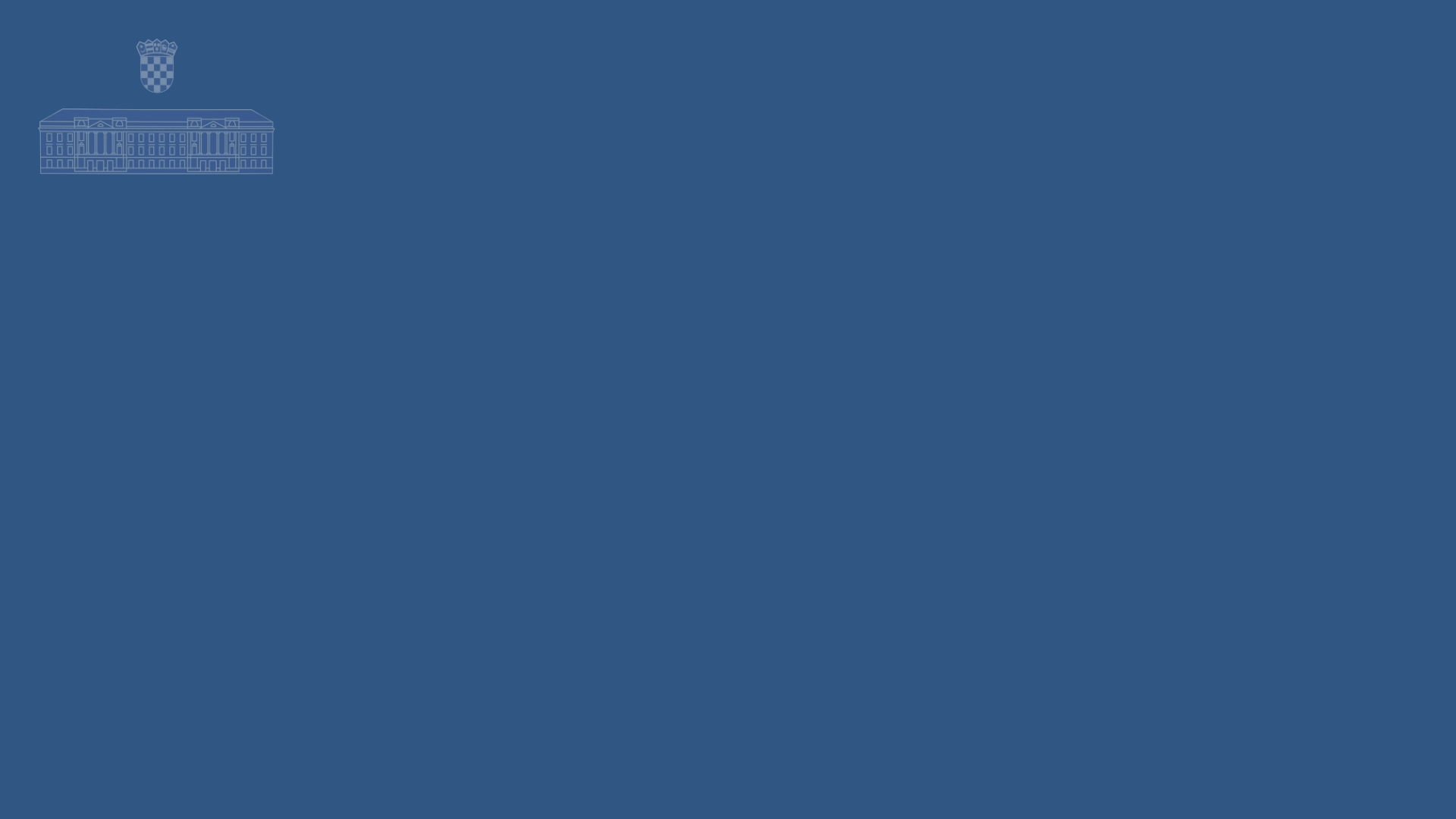 Kako se pretvaraju glasovi u mandatE
Broj zastupnika u Sabor koji će biti izabran sa svake liste izborne jedinice utvrđuje se na sljedeći način: 
Ukupan broj važećih glasova koji je dobila svaka lista dijeli se sa brojevima od 1 do zaključno 14, pri čemu se uvažavaju i decimalni ostaci. Svaka od tih lista dobiva onoliki broj zastupničkih mjesta u Saboru koliko je postigla pojedinačnih rezultata među 14 brojčano najvećih rezultata. 
Preferirani glasovi za pojedine kandidate uvažavaju se ako broj preferiranih glasova pojedinog kandidata iznosi najmanje 10% glasova koje je osvojila pojedina lista.
Izabrani su oni kandidati sa svake liste koji su dobili najveći broj preferiranih glasova. Na preostala mjesta na toj listi određuju se zastupnici po redoslijedu na listi. 
Pravo na sudjelovanje u diobi zastupničkih mjesta u izbornoj jedinici ostvaruju liste koje na izborima dobiju najmanje 5% važećih glasova birača.
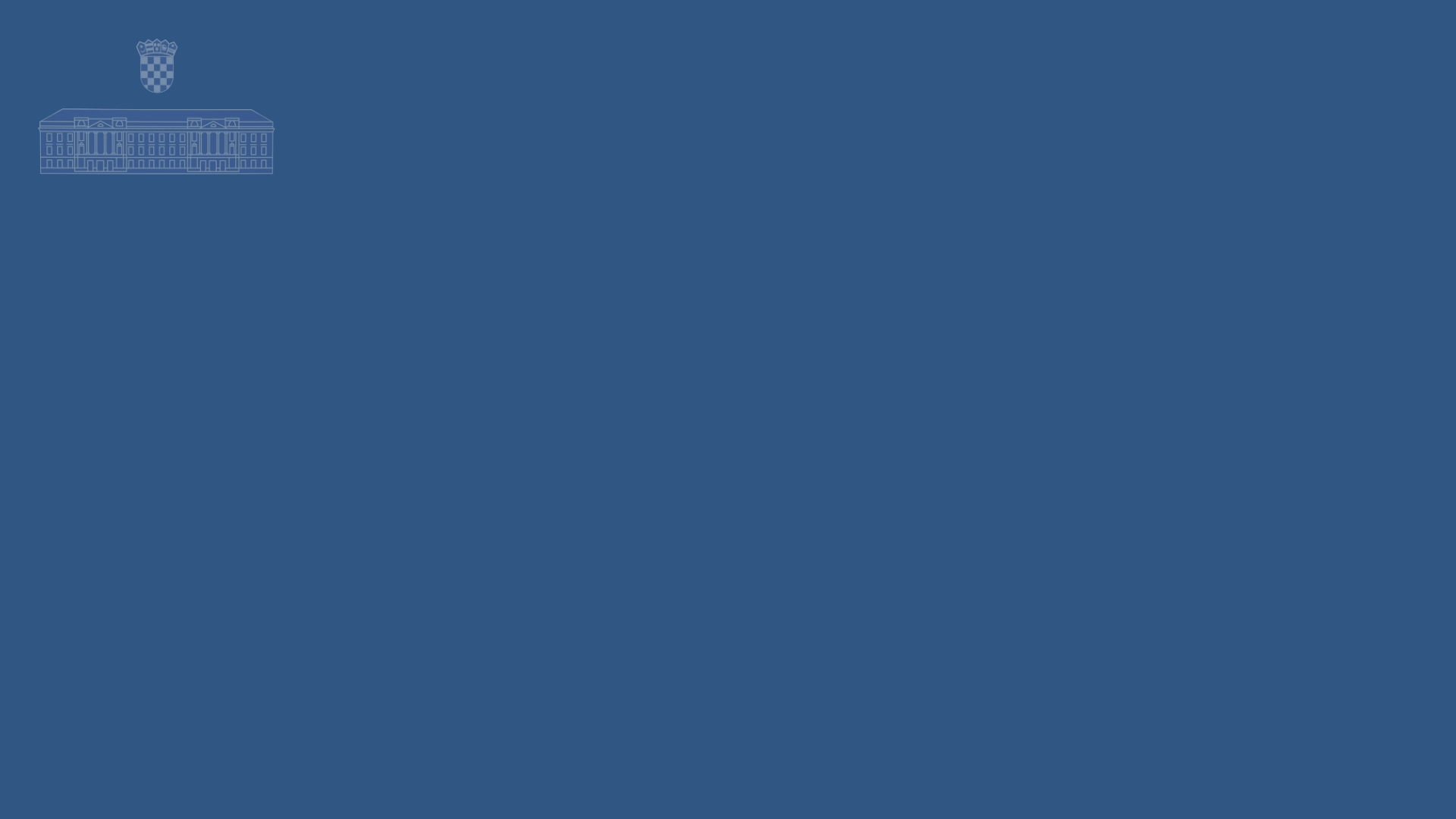 Zastupnički mandat i imunitet zastupnika
Zastupnički mandat
traje 4 godine
počinje teći na dan konstituiranja Sabora i traje do konstituiranja novog saziva Sabora
traje kraće ako zastupnik:
podnese ostavku
ako mu je pravomoćnom sudskom odlukom oduzeta poslovna sposobnost
ako je pravomoćnom sudskom presudom osuđen na bezuvjetnu kaznu zatvora u trajanju duljem od 6 mjeseci
smrću
Trajanje mandata zastupnicima u Hrvatskom saboru može se produžiti samo u slučaju rata. 
Mandat zastupnika je neobvezujući = birači ih ne mogu opozvati prije isteka mandata.
Zastupnici imaju imunitet od dana konstituiranja Sabora do dana prestanka zastupničkog mandata:
	Imunitet neodgovornosti = ne mogu biti pozvani na kaznenu odgovornost, pritvoreni ili kažnjeni zbog iznesenih stajališta ili glasovanja u Saboru. 
	Imunitet nepovredivosti = štiti zastupnika od kaznenog progona i uhićenja bez odobrenja Sabora osim u slučaju ako je zatečen da vrši kažnjivo djelo za koje je propisana kazna zatvora u trajanju dužem od 5 godina.
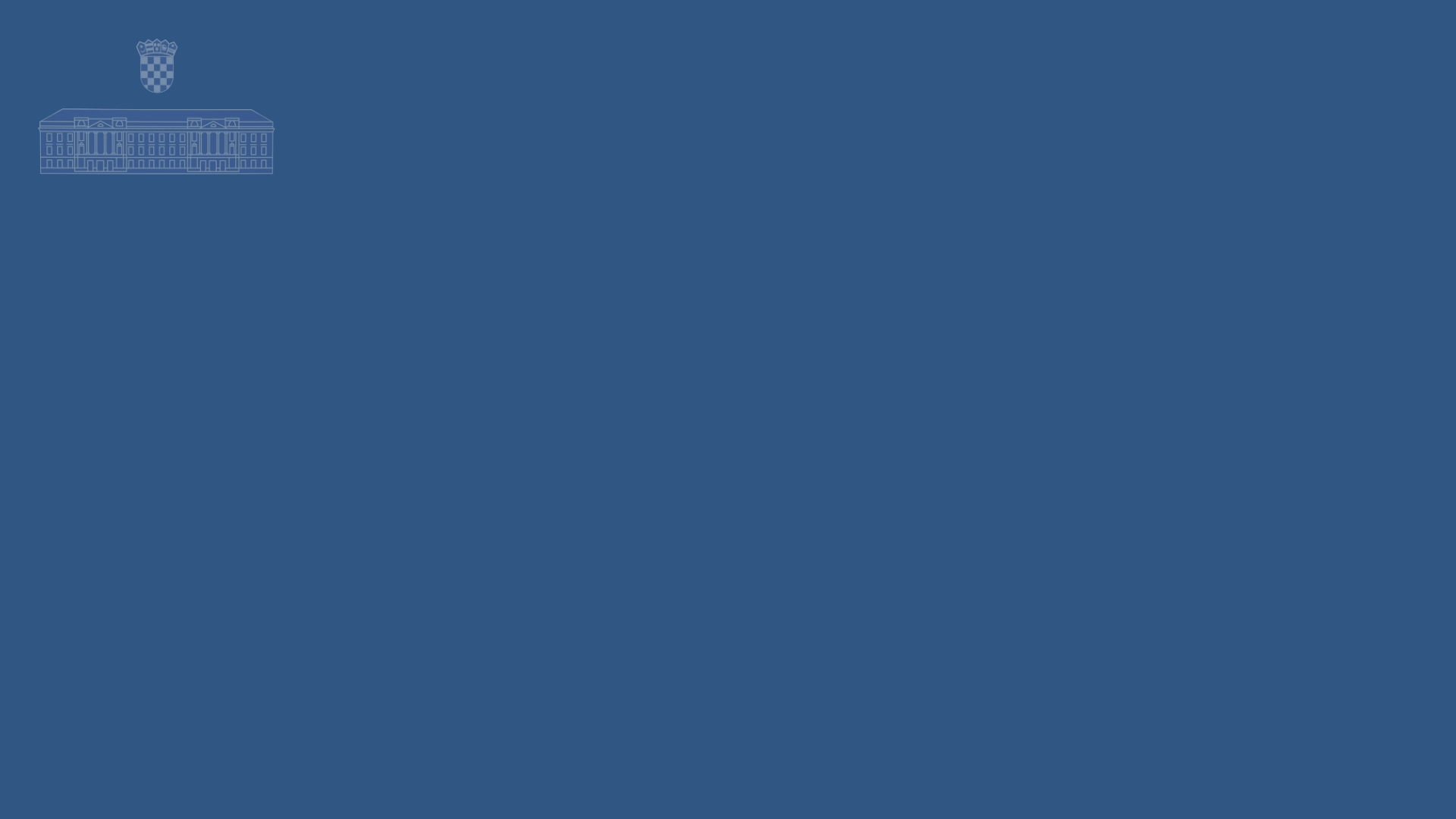 Predsjednik, potpredsjednici i predsjedništvo Hrvatskoga sabora
Sabor ima predsjednika i tri do pet potpredsjednika. 
 Predsjednik Sabora:
predstavlja Sabor
saziva i predsjeda sjednicama Sabora
upućuje prijedloge ovlaštenih predlagatelja u propisani postupak
predlaže dnevni red sjednice Sabora
brine se o postupku donošenja zakona i drugih akata
usklađuje rad radnih tijela
potpisuje zakone i druge akte koje donosi Sabor
upućuje donesene zakone Predsjedniku Republike radi proglašenja
brine se o odnosima Sabora i Vlade
supotpisuje rješenje o imenovanju predsjednika Vlade i imenovanju članova Vlade i dr.

Predsjednik i potpredsjednici Sabora čine Predsjedništvo Sabora
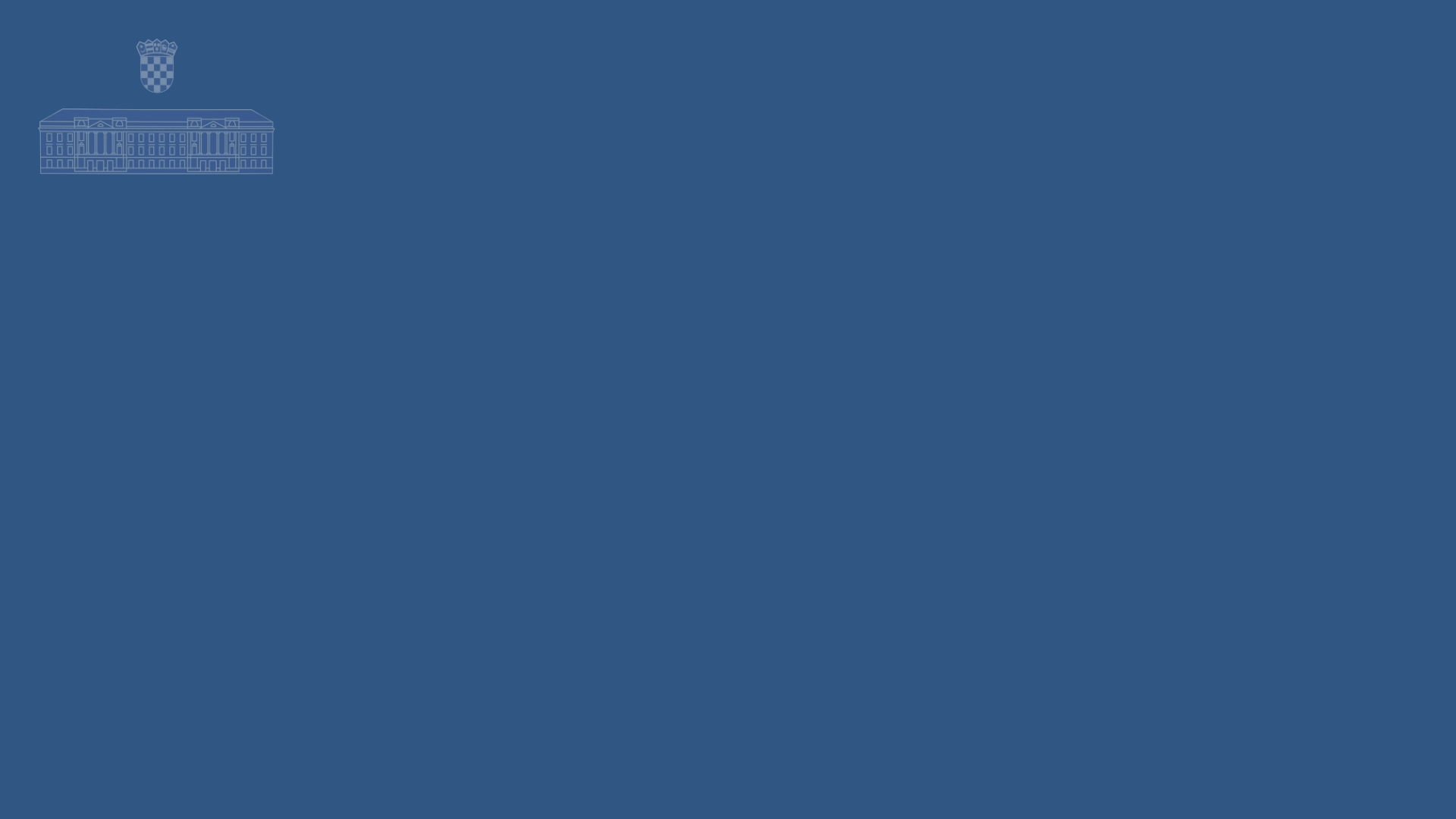 Prava i dužnosti zastupnika
Prava i dužnosti zastupnika:
sudjelovati na sjednicama Sabora
raspravljati, glasovati, podnositi prijedloge i postavljati pitanja, postavljati pitanja predsjedniku Vlade i članovima Vlade
sudjelovati na sjednicama radnih tijela 
raspravljati i glasovati u onim radnim tijelima kojih su članovi

sudjelovati u međunarodnim parlamentarnim izaslanstvima
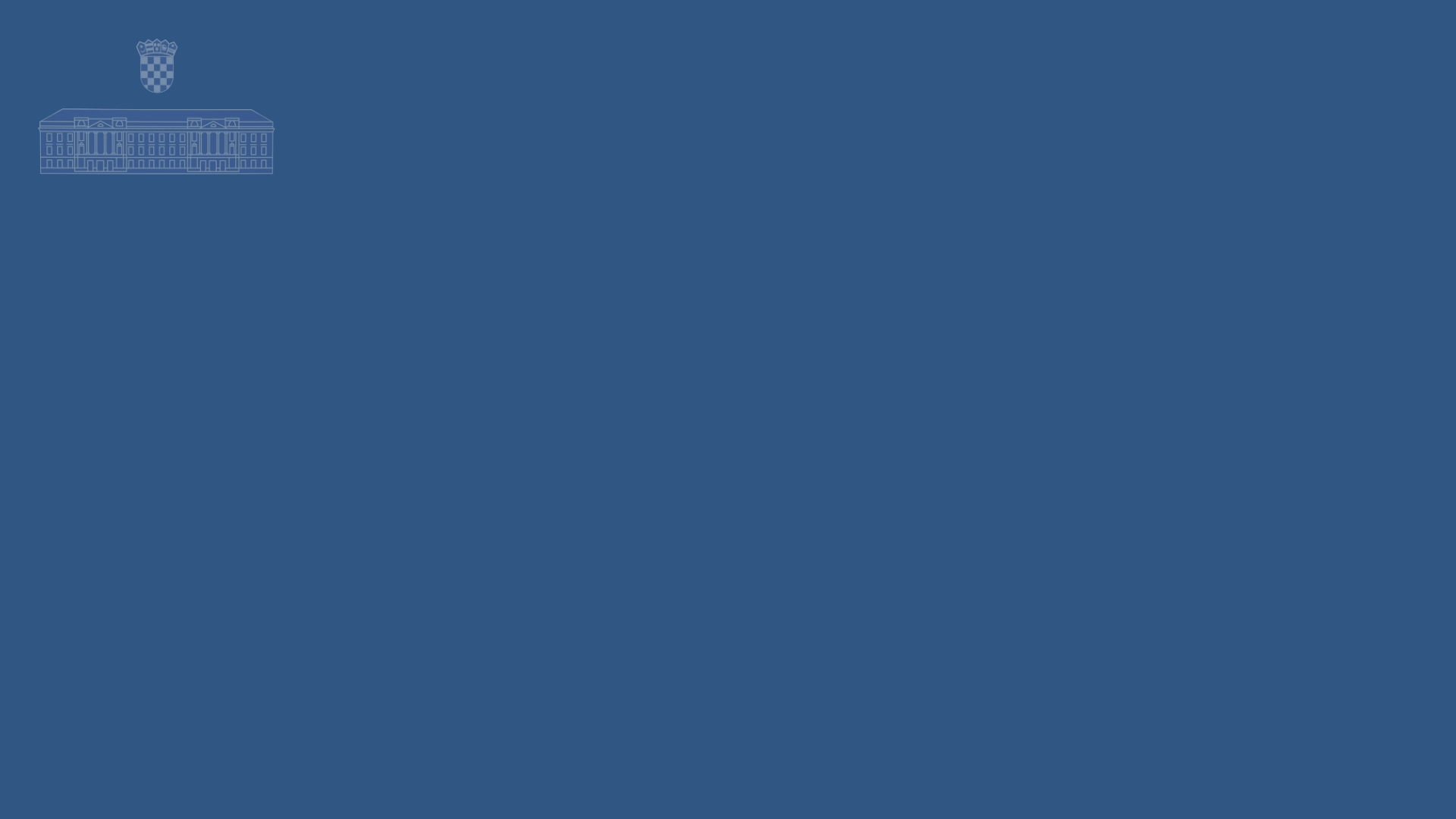 Klubovi zastupnika
Svrha osnivanja kluba zastupnika:
svrstavanje zastupnika u pojedini klub u skladu s političkim opredjeljenjem, zauzimanje zajedničkog stajališta o nekoj temi koja se nalazi na dnevnom redu sjednice Sabora
Klub zastupnika u Saboru odlukom može osnovati:
politička stranka koja ima najmanje 3 zastupnika
dvije ili više političkih stranaka koje imaju zajedno najmanje 3 zastupnika
najmanje 3 nezavisna zastupnika
političke stranke i nezavisni zastupnici ako zajedno imaju najmanje 3 zastupnika
zastupnici iz reda nacionalnih manjina
Zastupnik može biti član samo jednog kluba, osim zastupnika iz reda nacionalnih manjina koji može osim kluba nacionalnih manjina biti član još jednog kluba, uz pristanak tog kluba
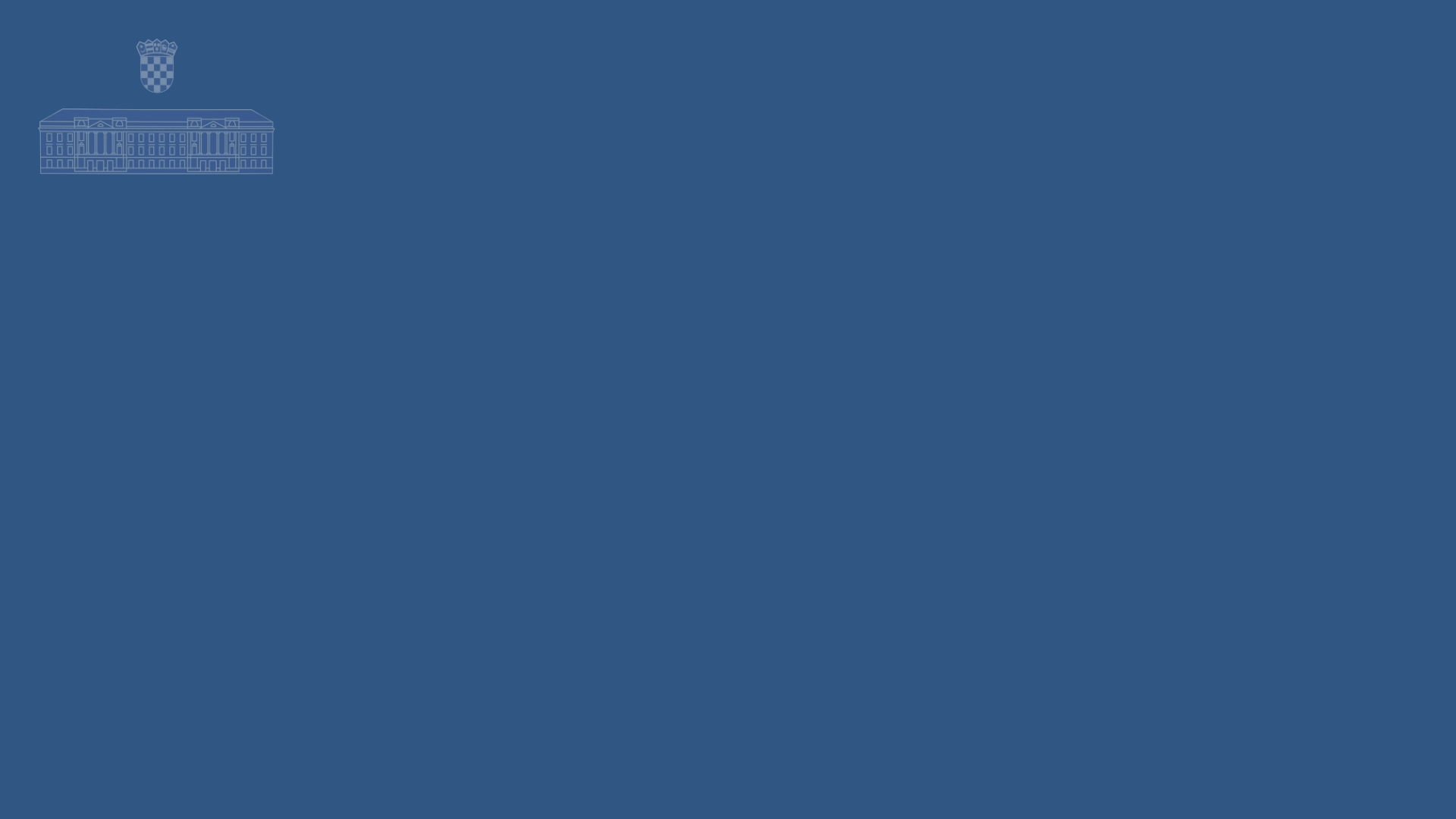 Radna tijela hrvatskoga sabora
Radna tijela Sabora su odbori i povjerenstva (29), osnovani Poslovnikom Hrvatskoga sabora
U Saboru djeluje 28 odbora i Mandatno-imunitetno povjerenstvo
Radno tijelo prati, u okviru svog djelokruga, rad Vlade i drugih tijela čiji rad nadzire Sabor
Matično radno tijelo je svako radno tijelo Sabora koje prati, raspravlja i zauzima stajališta o pitanjima iz svog djelokruga
U radnom tijelu raspravlja se o prijedlozima i poticajima za donošenje zakona i drugih akata te o drugim pitanjima iz djelokruga Sabora
Radno tijelo obvezno je o svojim mišljenjima, stajalištima, primjedbama i prijedlozima izvijestiti Sabor
Kad podnosi izvješće Saboru, radno tijelo određuje izvjestitelja koji će na sjednici obrazložiti stajalište ili prijedlog radnog tijela
Radna tijela podudaraju se s Vladinim resorima ili pokrivaju posebno značajna tematska područja
U pravilu imaju 13 članova (predsjednik, potpredsjednik i 11 članova)
Sastav radnog tijela u pravilu odgovara stranačkom sastavu Sabora
Zastupnici mogu biti članovi više radnih tijela istovremeno
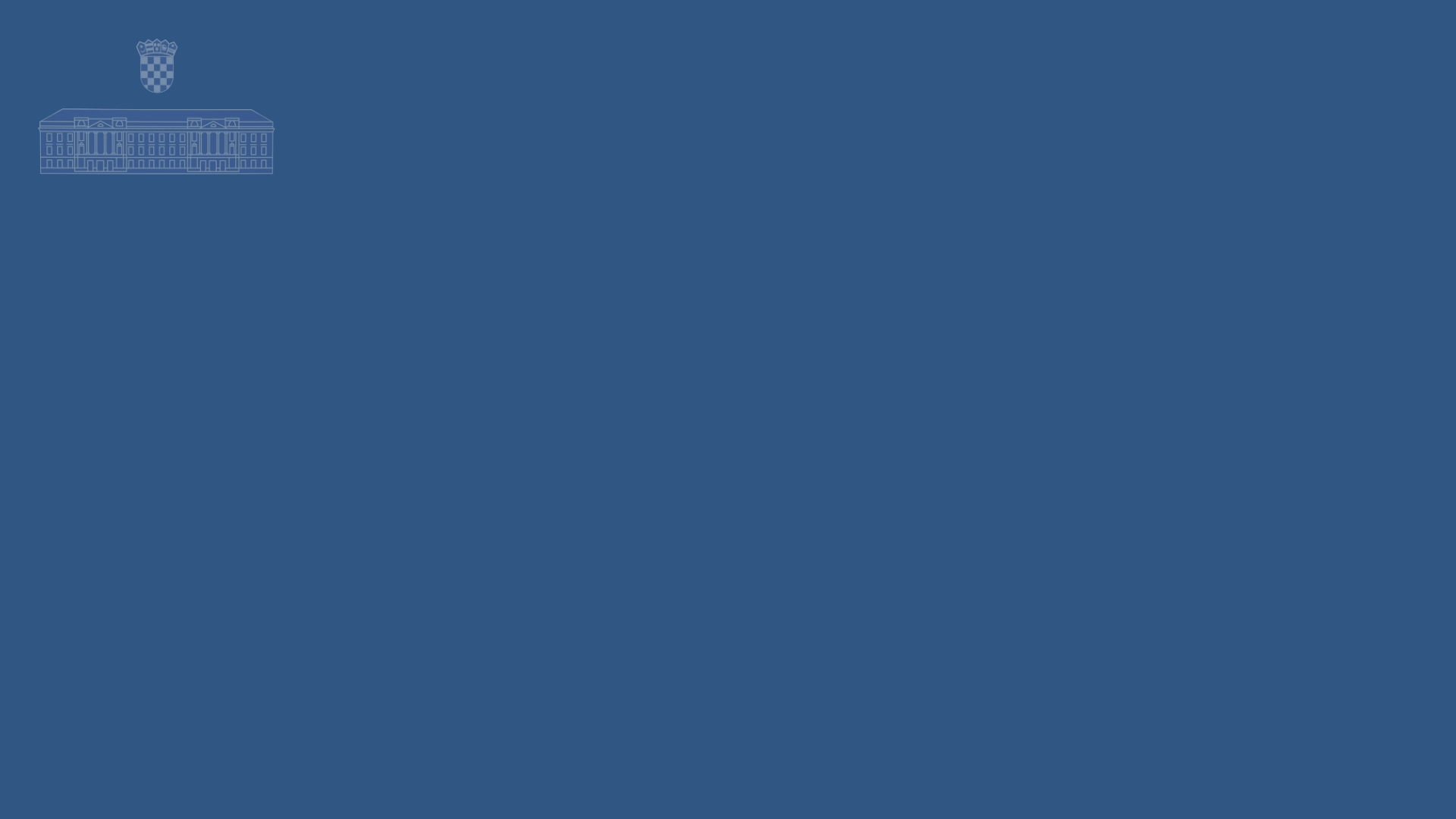 Hrvatski sabor: ustavne ovlasti
Ovlasti Hrvatskoga sabora:
odlučuje o donošenju i promjeni Ustava
donosi zakone 
donosi državni proračun
odlučuje o ratu i miru
donosi akte kojima izražava politiku Hrvatskoga sabora
donosi Strategiju nacionalne sigurnosti i Strategiju obrane RH
ostvaruje građanski nadzor nad oružanim snagama i službama sigurnosti RH
odlučuje o promjeni granica RH
raspisuje referendum
obavlja izbore, imenovanja i razrješenje, u skladu s Ustavom i zakonom
nadzire rad Vlade i drugih nositelja javnih dužnosti odgovornih Saboru
daje amnestiju za kaznena djela
obavlja druge poslove utvrđene Ustavom
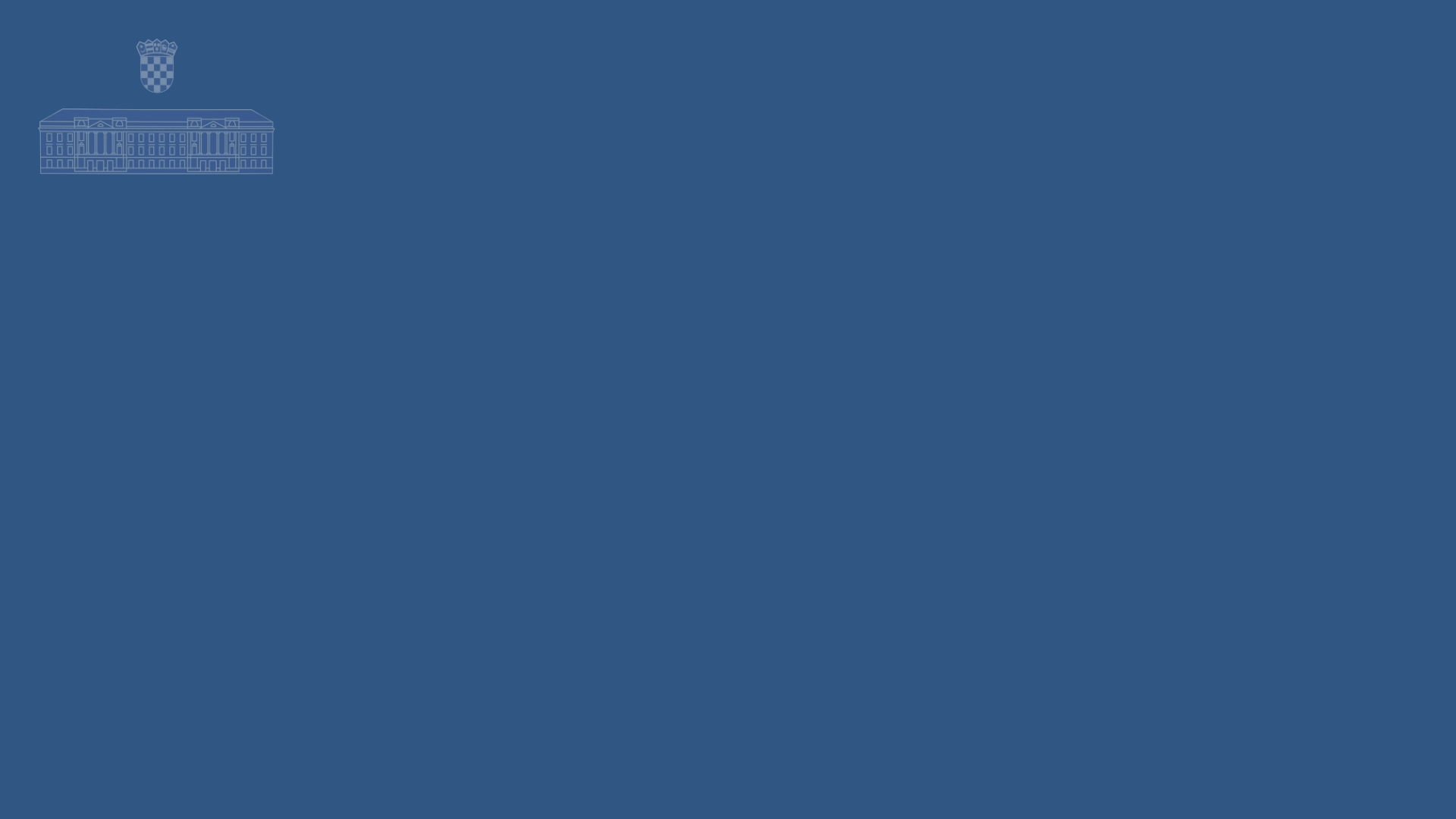 Odnos sabora i predsjednika
Predsjednik Republike:
raspisuje izbore za Hrvatski sabor i saziva ga na prvo zasjedanje
povjerava mandat za sastavljanje Vlade osobi koja, na temelju raspodjele zastupničkih mjesta u Hrvatskom saboru i obavljenih konzultacija, uživa povjerenje većine svih zastupnika 
može raspustiti Sabor na prijedlog Vlade i uz supotpis predsjednika Vlade, a nakon savjetovanja s predstavnicima klubova zastupnika parlamentarnih stranaka, ako na zahtjev Vlade da se izglasa povjerenje, Hrvatski sabor Vladi izglasa nepovjerenje ili u roku od 120 dana od dana predlaganja ne donese državni proračun

Sabor može pokrenuti postupak za utvrđivanje posebne odgovornosti Predsjednika Republike za povredu Ustava u obavljanju svojih dužnosti
Prijedlog za pokretanje postupka utvrđivanja posebne odgovornosti Predsjednika Republike Saboru može uputiti jedna petina svih zastupnika Sabora 
Odluku o pokretanju postupka odgovornosti Predsjednika Republike Sabor donosi 2/3 većinom svih zastupnika   
O odgovornosti Predsjednika Republike odlučuje Ustavni sud 2/3 većinom svih sudaca
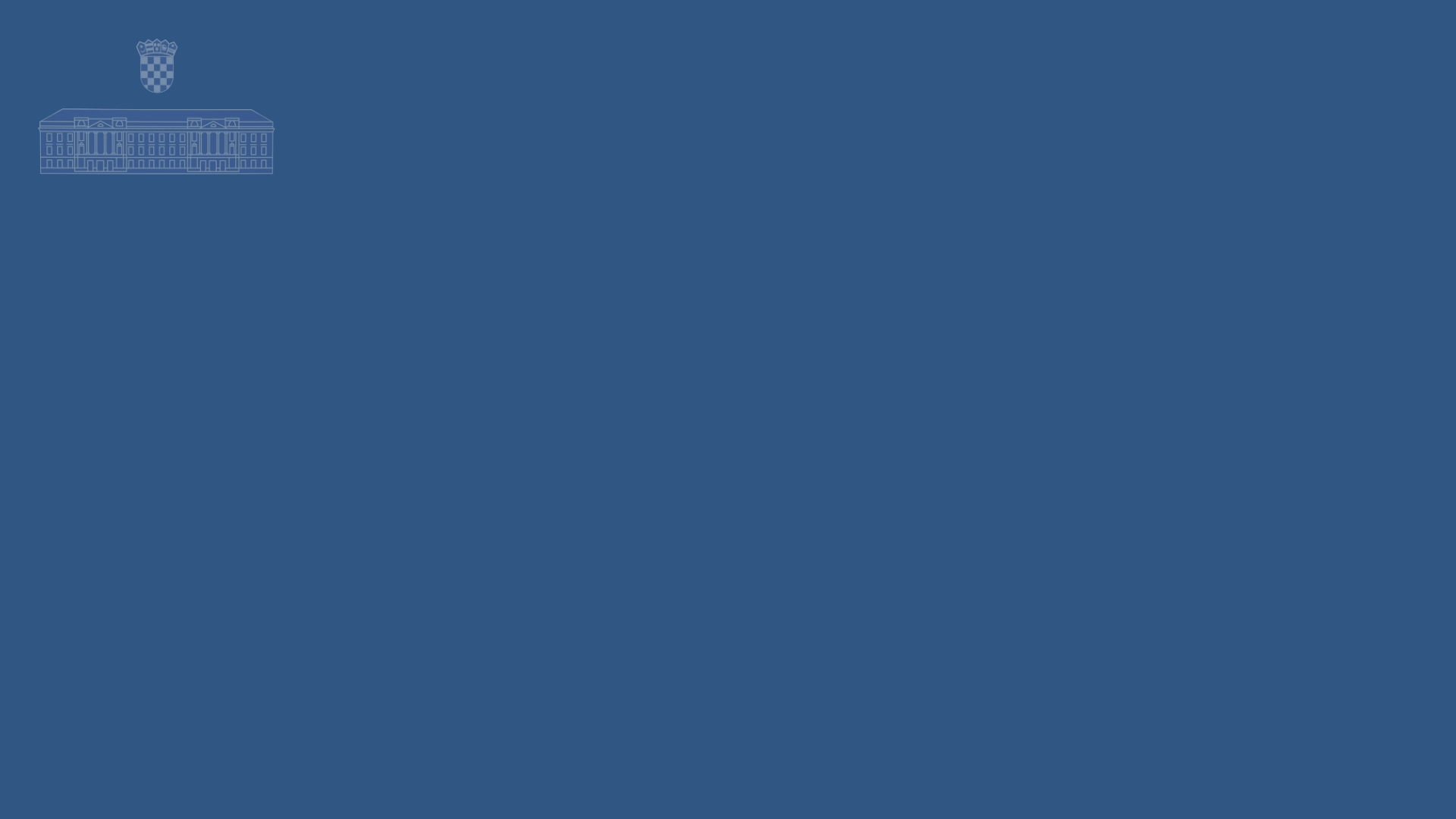 Odnos sabora i vlade
Vlada obavlja izvršnu vlast u skladu s Ustavom i zakonom.
Članove Vlade predlaže osoba kojoj je Predsjednik Republike povjerio mandat za sastav Vlade.
Mandatar je dužan program Vlade i Vladu predstaviti Hrvatskom saboru i zatražiti glasovanje o povjerenju.
Vlada stupa na dužnost kada joj povjerenje iskaže većina svih zastupnika u Hrvatskom saboru.
Vlada je odgovorna Hrvatskom saboru za svoj rad i odluke koje donosi. 
Na prijedlog najmanje jedne petine ukupnog broja zastupnika u Saboru može se pokrenuti pitanje povjerenja predsjedniku Vlade, pojedinom njezinu članu ili Vladi u cjelini. 
Odluka o nepovjerenju je donijeta ako je za nju glasovala većina od ukupnog broja zastupnika u Hrvatskom saboru. 
Ako se izglasa nepovjerenje predsjedniku Vlade ili Vladi u cjelini, predsjednik Vlade i Vlada podnose ostavku.
Ako se izglasa nepovjerenje pojedinom članu Vlade, predsjednik Vlade može umjesto njega predložiti drugog člana Saboru da mu izglasa povjerenje ili predsjednik Vlade i Vlada mogu podnijeti ostavku.
Nadležnosti Vlade: - predlaže zakone i druge akte Saboru; - predlaže državni proračun i završni račun, - provodi zakone i druge odluke Sabora, - donosi uredbe za izvršenje zakona, - vodi vanjsku i unutarnju politiku, - usmjerava i nadzire rad državne uprave, - brine o gospodarskom razvitku zemlje, - usmjerava djelovanje i razvitak javnih službi i dr.
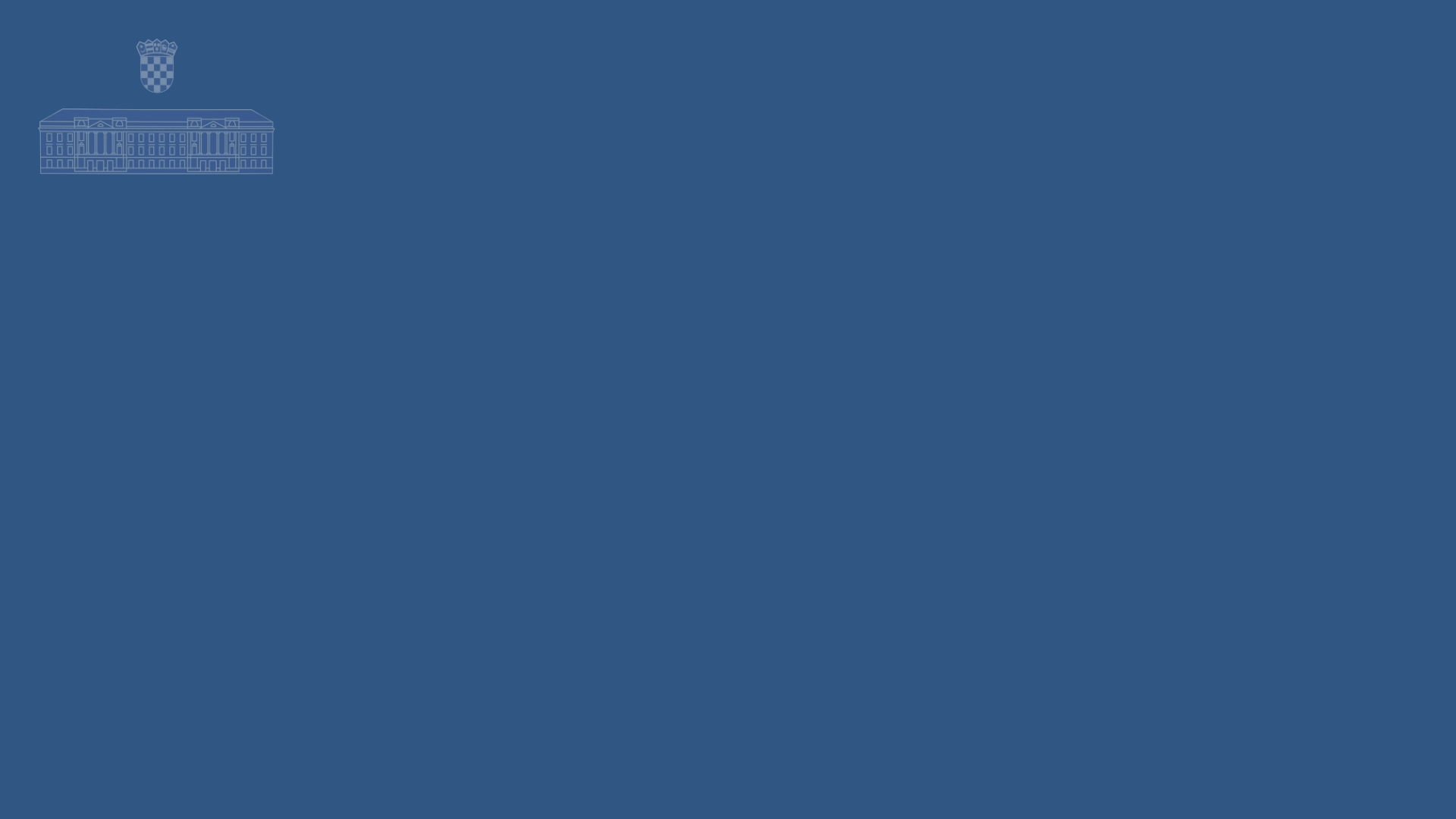 Sredstva parlamentarnog nadzora vlade
1.) Zastupnička pitanja: zastupnici Hrvatskoga sabora imaju pravo postavljati Vladi Republike Hrvatske i pojedinim ministrima zastupnička pitanja 
2.) Interpelacija: najmanje 1/10 zastupnika Hrvatskoga sabora može podnijeti interpelaciju o radu Vlade RH ili pojedinog njezinog člana. Interpelacijom se na sjednici Sabora otvara rasprava o radu Vlade u cjelini ili o pojedinim odlukama Vlade ili ministarstva ako one odstupaju od općeg stajališta Vlade ili ministarstva u provođenju zakona ili utvrđene politike. 
 3.) Glasovanje o povjerenju Vladi: na prijedlog najmanje 1/5 zastupnika u Hrvatskom saboru može se pokrenuti pitanje povjerenja predsjedniku Vlade, pojedinom njezinom članu ili Vladi u cjelini. 
Određujuće strukturno načelo koje razlikuje polupredsjednički od parlamentarnog sustava vlasti je dvostruka politička odgovornost vlade kako parlamentu, tako i predsjedniku države u polupredsjedničkom sustavu (u RH od 1990. -2000.), za razliku od isključive odgovornosti vlade parlamentu u parlamentarnom sustavu vlasti (u RH od promjene Ustava 2000.).
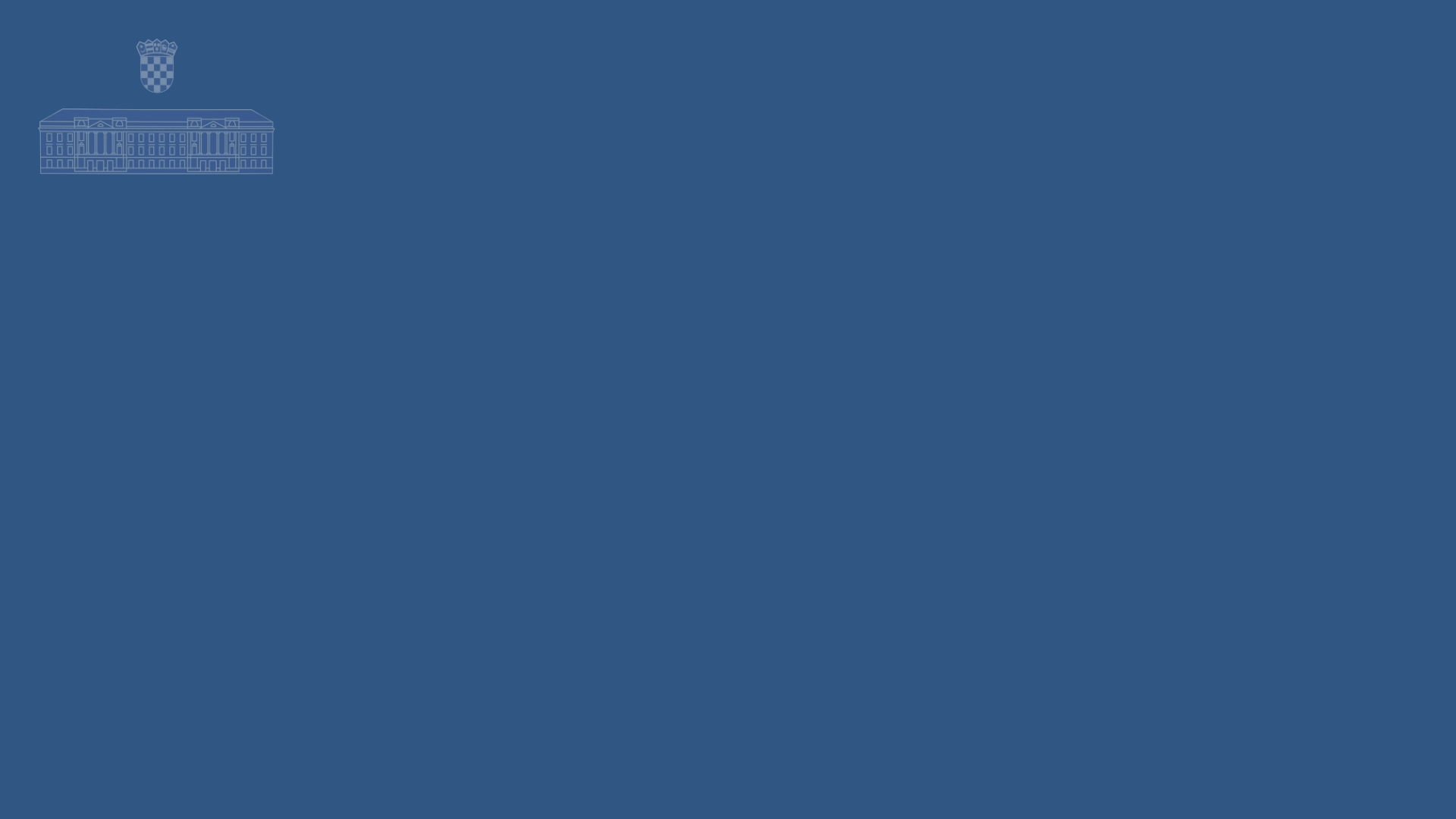 Akti sabora
Sabor, na temelju prava i ovlaštenja utvrđenih Ustavom i Poslovnikom Sabora donosi: Ustav, ustavne zakone, zakonike, zakone, državni proračun, odluke, deklaracije, rezolucije, povelje, preporuke i zaključke te daje vjerodostojna tumačenja pojedinih odredaba zakona. 
Tekst zakona i druge akte Sabora potpisuje predsjednik Sabora. 
Zaključke i druge akte koje u okviru svog djelokruga donosi radno tijelo Sabora potpisuje predsjednik tog radnog tijela.
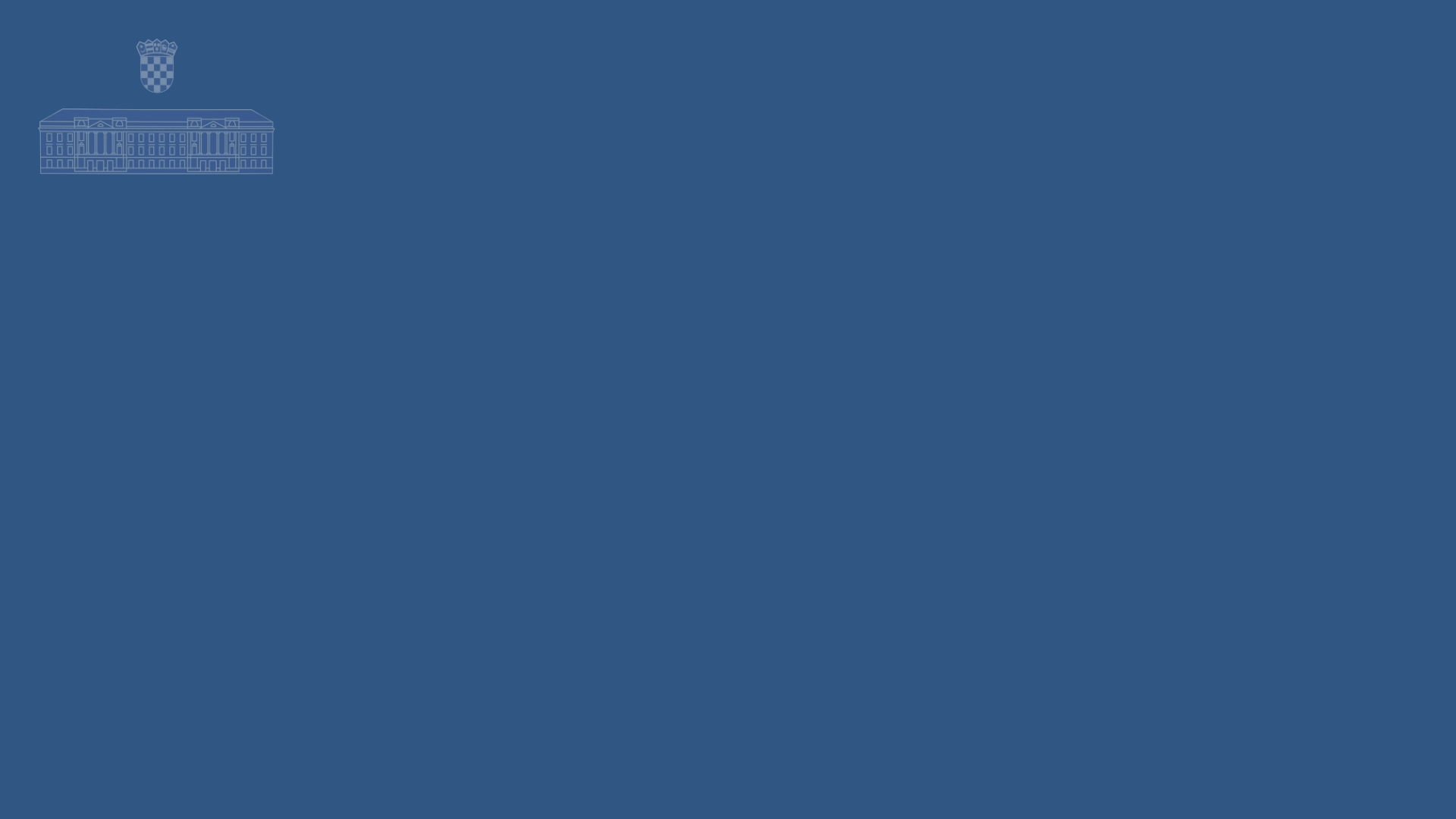 Zakonodavni postupak
Pravo predlagati zakone ima: svaki zastupnik, klubovi zastupnika, radna tijela Sabora, Vlada Republike Hrvatske = ovlašteni predlagatelji zakona
Najčešći predlagatelj zakona je Vlada Republike Hrvatske
Tri vrste zakona: 1) koji se uz natpolovični kvorum donose većinom nazočnih zastupnika, 2) koji se donose kvalificiranom i to apsolutnom većinom glasova svih zastupnika, 3) kojima se uređuju prava nacionalnih manjina, donose se 2/3 većinom glasova svih zastupnika
Pokretanje postupka donošenja zakona
pokreće se dostavom prijedloga zakona predsjedniku Sabora
predsjednik Sabora ga zatim upućuje predsjednicima svih radnih tijela i svim saborskim zastupnicima te predsjedniku Vlade ako Vlada nije predlagatelj 

Sadržaj prijedloga zakona:
ustavna osnova donošenja zakona
ocjena stanja i osnovna pitanja koja se trebaju urediti zakonom te posljedice koje će donošenjem zakona proisteći
ocjena i izvori potrebnih sredstava za provođenje zakona
tekst prijedloga zakona, s obrazloženjem
tekst odredbi važećeg zakona koje se mijenjaju, odnosno dopunjuju, ako se predlaže izmjena ili dopuna zakona
uz prijedlog zakona predlagatelj može dostaviti i stručna mišljenja, prihvaćene međunarodne ugovore i druge akte kojima obrazlože svoj prijedlog
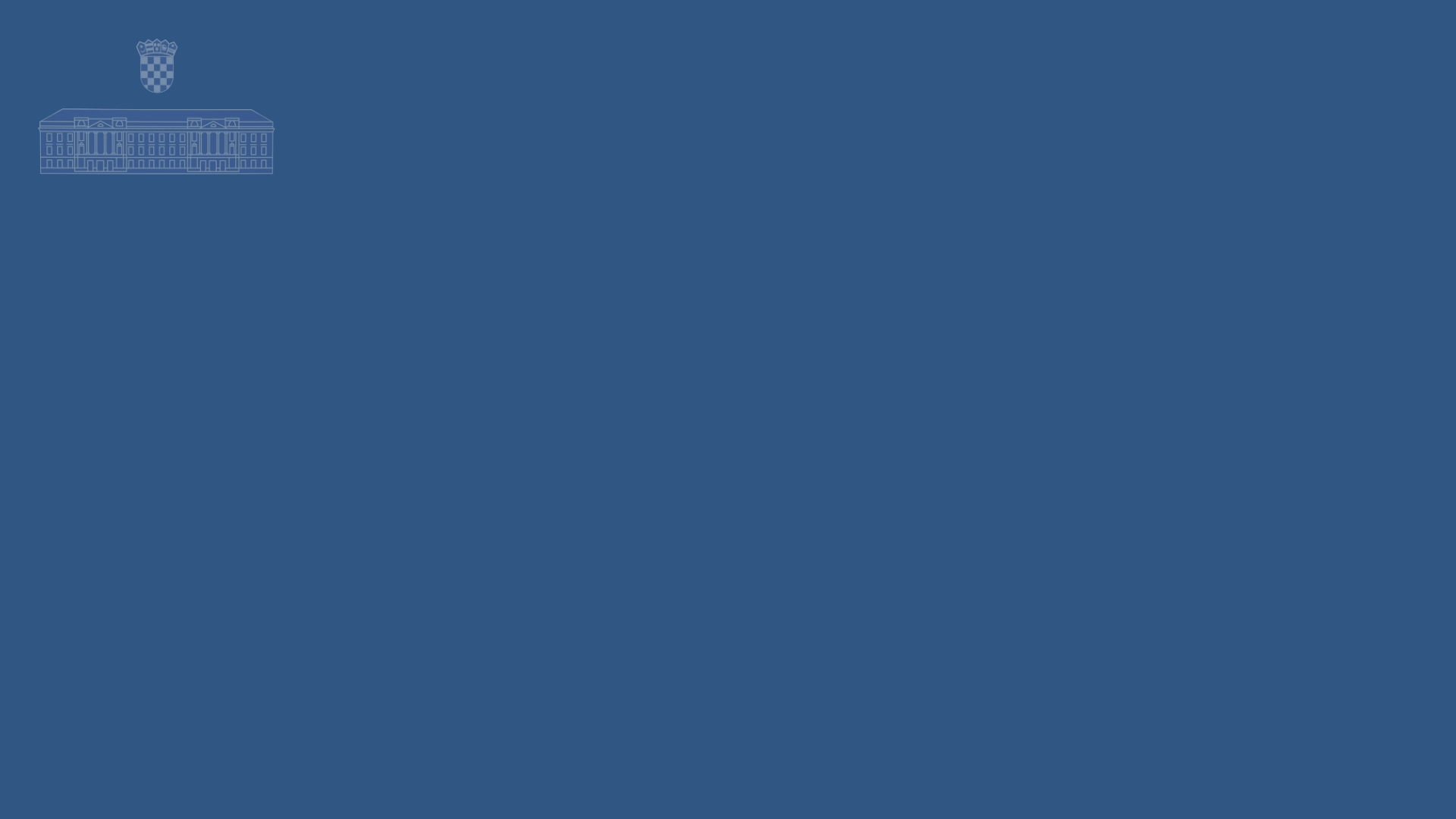 Redovni postupak donošenja zakona
Redovni postupak donošenja zakona - rasprava u dva čitanja
Pokretanje postupka: dostava Prijedloga zakona predsjedniku Sabora 
Predsjednik Sabora upućuje Prijedlog zakona: svim zastupnicima, predsjednicima svih radnih tijela, predsjedniku Vlade kada Vlada nije predlagatelj 
Razmatranje Prijedloga zakona u radnim tijelima koja podnose izvješća Saboru u kojima iznose svoja mišljenja, stajališta, primjedbe i prijedloge
Rasprava o Prijedlogu zakona u prvom čitanju na sjednici Sabora i glasovanje o prihvaćanju Prijedloga zakona. Sva mišljenja, primjedbe i prijedlozi upućuju se predlagatelju radi pripreme konačnog prijedloga zakona. 
Konačni prijedlog donosi se u obliku u kojem se donosi zakon u roku od 6 mjeseci od dana prihvaćanja Prijedloga zakona
Konačni prijedlog zakona predlagatelj dostavlja predsjedniku Sabora koji ga upućuje na razmatranje u radnim tijelima 
Rasprava o Konačnom prijedlogu zakona u drugom čitanju na sjednici Sabora
Odlučivanje o amandmanima: prijedlog za izmjenu ili dopunu Konačnog prijedloga zakona koji može podnijeti svaki ovlašteni predlagatelj zakona (svaki zastupnik, radna tijela, klubovi zastupnika, Vlada RH)
Nakon provedene rasprave u drugom čitanju i odlučivanja o amandmanima zaključuje se rasprava i odlučuje se o donošenju zakona.
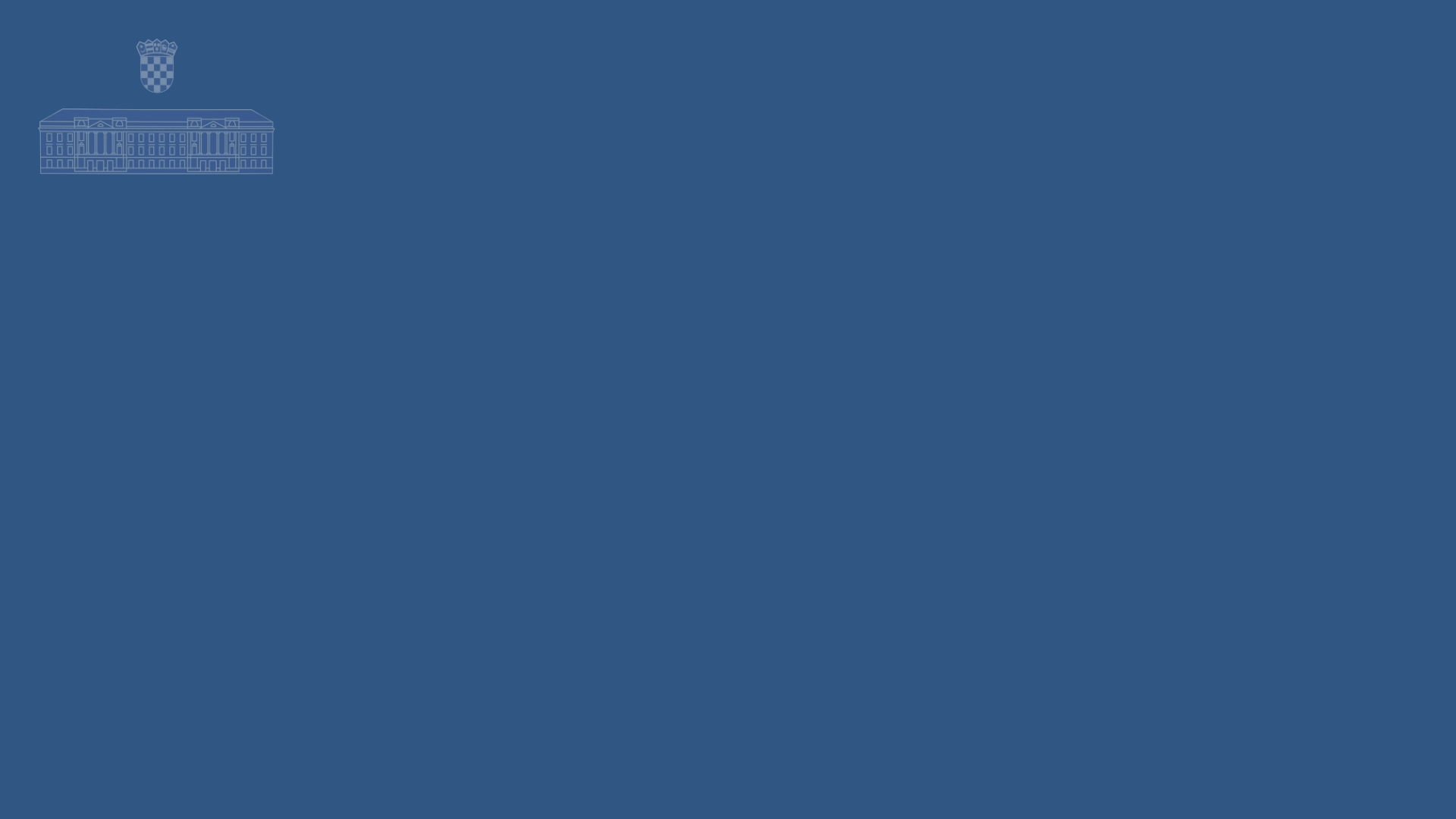 Hitni postupak donošenja zakona
Iznimno, kad to zahtijevaju osobito opravdani razlozi, zakon se može donijeti po hitnom postupku. 
U hitnom postupku objedinjuje se prvo i drugo čitanje. 
Prijedlog se podnosi predsjedniku Sabora najkasnije 24 sata prije utvrđivanja dnevnog reda na sjednici. 
Usklađivanje sa dokumentima EU: Po hitnom postupku donose se zakoni koji se usklađuju sa dokumentima EU ako to zatraži predlagatelj, Vlada RH.
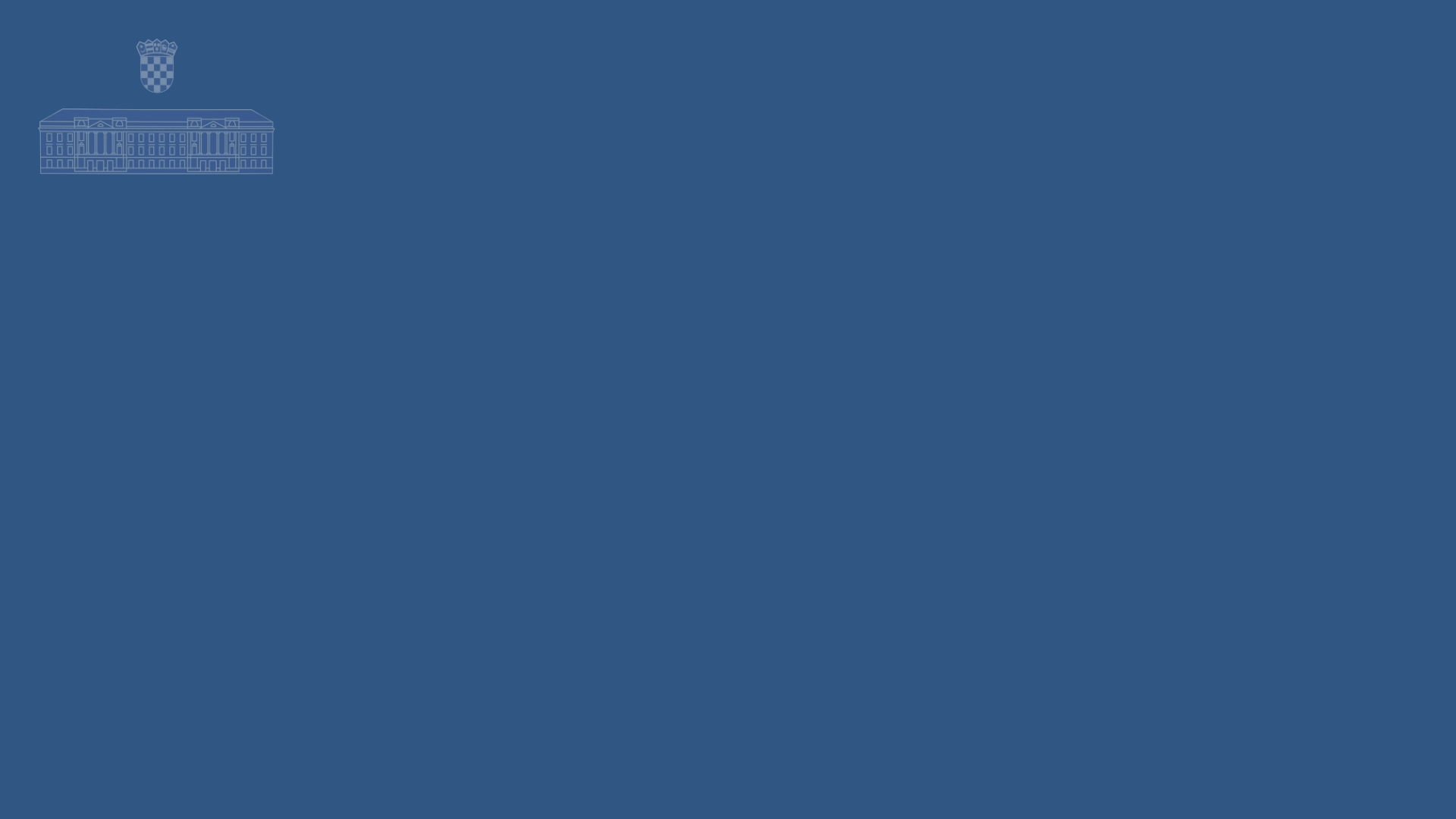 Odlučivanje i glasovanje
Ako Ustavom nije drugačije određeno, Hrvatski sabor donosi odluke većinom glasova, ukoliko je na sjednici nazočna većina zastupnika. Zastupnici glasuju osobno.
Većinom glasova svih zastupnika, Sabor donosi: - odluku da se pristupi promjeni Ustava, kao i utvrđivanje nacrta promjene Ustava, -zakone (organski zakoni) kojima se razrađuju Ustavom utvrđena ljudska prava i temeljne slobode, izborni sustav, ustrojstvo, djelokrug i način rada državnih tijela te ustrojstvo i djelokrug lokalne i područne samouprave; -  odluku o davanju povjerenja predsjedniku i članovima Vlade, odnosno o iskazivanju nepovjerenja predsjedniku Vlade, Vladi u cjelini ili pojedinom članu Vlade; - državni proračun; - Poslovnik Sabora; odluku o raspuštanju Sabora.
Dvotrećinskom većinom glasova svih zastupnika, Sabor donosi: - Ustav i promjenu Ustava; - zakone (organski zakoni) kojima se uređuju prava nacionalnih manjina; - ustavni zakon o Ustavnom sudu; - odluku o promjeni granica; - prethodnu odluku o udruživanju Republike Hrvatske odnosno njenu razdruživanju; - odluku o pokretanju postupka za utvrđivanje posebne odgovornosti Predsjednika Republike; - bira suce Ustavnog suda; - potvrđuje međunarodne ugovore kojima se međunarodnoj organizaciji ili savezu daju ovlasti izvedene iz Ustava
Glasovanje je javno, osim kad je Poslovnikom određeno da se glasuje tajno, u pravilu pri izboru odnosno imenovanju kad je broj predloženih kandidata veći od broja koji se bira, odnosno imenuje.
Javno glasovanje može se provesti dizanjem ruke ili elektroničkim glasovanjem.
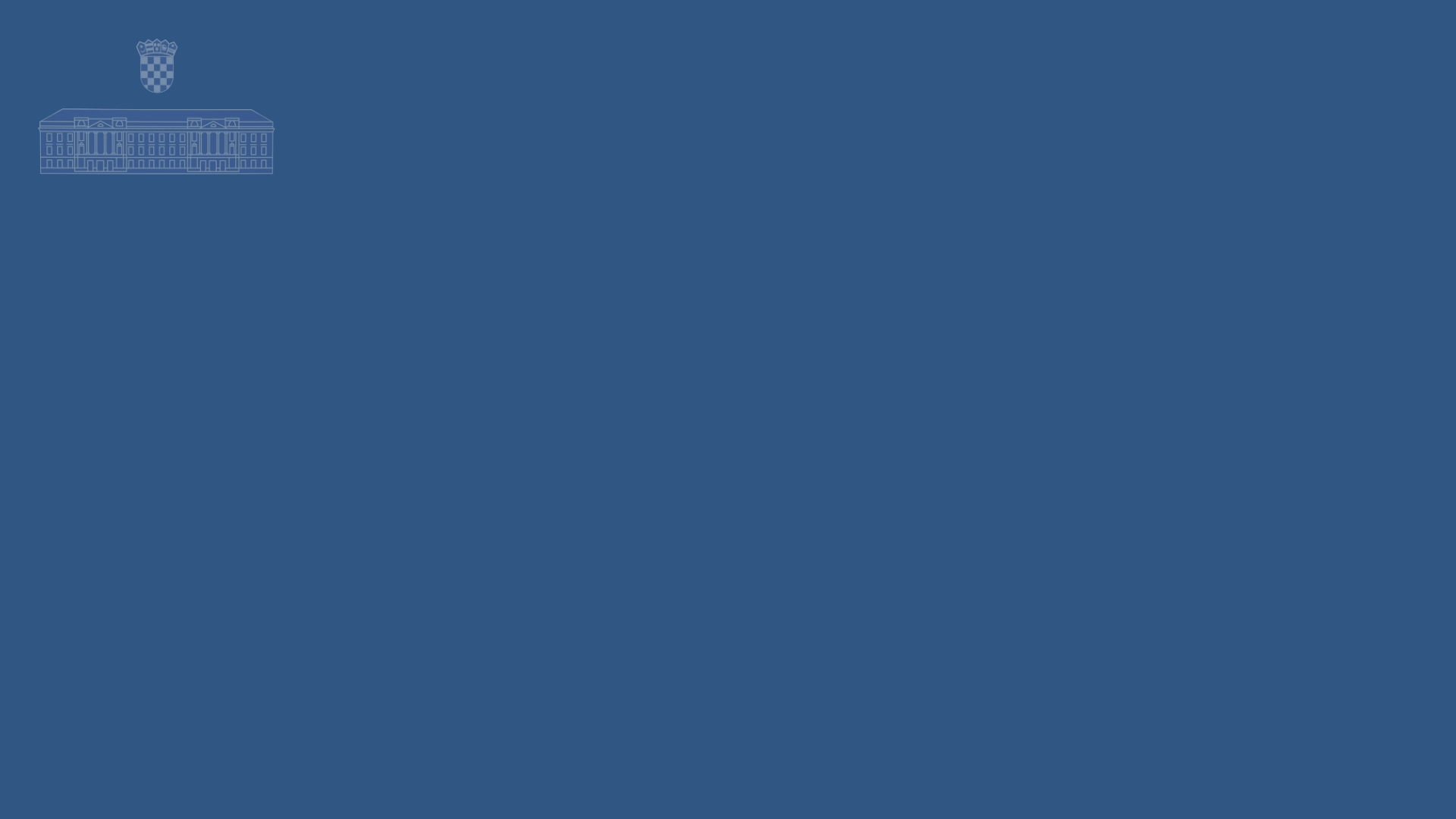 sazivanje sjednice i zasjedanje sabora
Sabor na zasjedanje (sjednicu) saziva predsjednik Sabora.
Sjednicom Sabora predsjeda predsjednik Sabora, a kad je on odsutan ili spriječen, sjednicom predsjeda jedan od potpredsjednika Sabora.
Dnevni red sjednice Sabora predlaže predsjednik Sabora, u pravilu u pisanom obliku, a dostavlja se uz poziv na sjednicu. 
Dnevni red sjednice Sabora utvrđuje se u pravilu na početku sjednice. Nakon utvrđivanja dnevnog reda prelazi se na raspravu o pojedinim temama dnevnog reda, i to redom koji je utvrđen u dnevnom redu. 
Nitko ne može govoriti na sjednici prije nego što zatraži i dobije riječ od predsjedatelja. Predsjedatelj daje zastupnicima riječ po redoslijedu kojim su se prijavili. Govornik može govoriti samo o temi o kojoj se raspravlja i prema utvrđenom dnevnom redu. U raspravi o temama utvrđenog dnevnog reda svoja stajališta mogu iznijeti i predstavnici klubova zastupnika, s tim da u redoslijedu govornika imaju prednost. 
Na sjednici se o svakoj temi utvrđenog dnevnog reda najprije raspravlja, a zatim odlučuje, osim ako je Poslovnikom određeno da se odlučuje bez rasprave. 
Predsjedatelj zaključuje raspravu kada utvrdi da nema više prijavljenih govornika. Predsjedatelj zaključuje sjednicu u pravilu kada se iscrpi utvrđeni dnevni red sjednice.
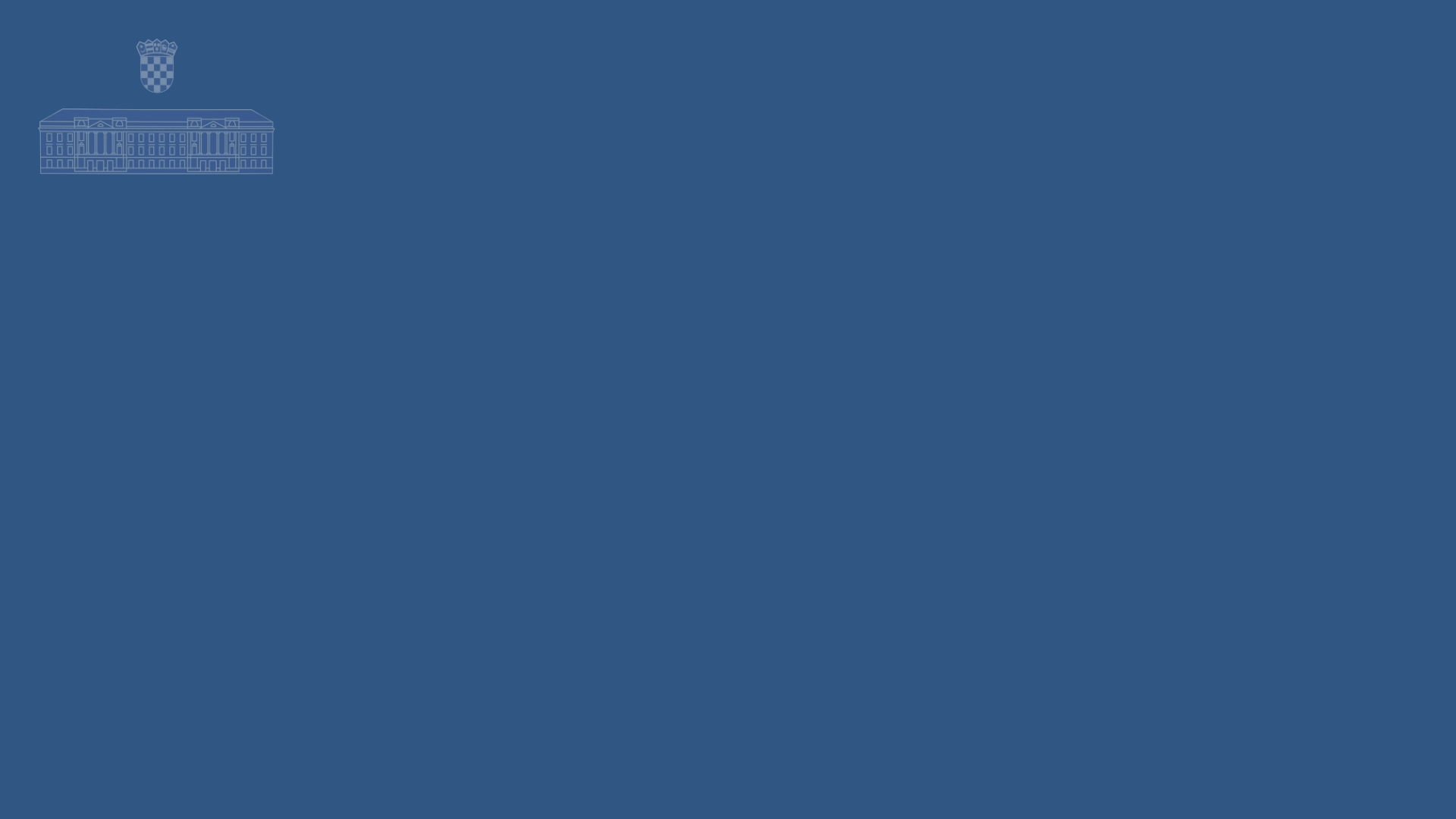 Proglašenje, objava i stupanje na snagu zakona
Predsjednik Sabora potpisuje zakone i druge akte koje donosi Sabor te ih upućuje Predsjedniku Republike radi proglašenja
Predsjednik Republike proglasit će zakone u roku od 8 dana od kada su izglasani u Saboru. Ako Predsjednik Republike smatra da proglašeni zakon nije u skladu s Ustavom, može pokrenuti postupak za ocjenu ustavnosti zakona pred Ustavnim sudom Republike Hrvatske.
Prije nego što stupe na snagu zakoni se objavljuju u Narodnim novinama, službenom listu Republike Hrvatske. 
Zakon stupa na snagu najranije osmi dan od dana njegove objave, osim ako nije zbog osobito opravdanih razloga zakonom drukčije određeno.
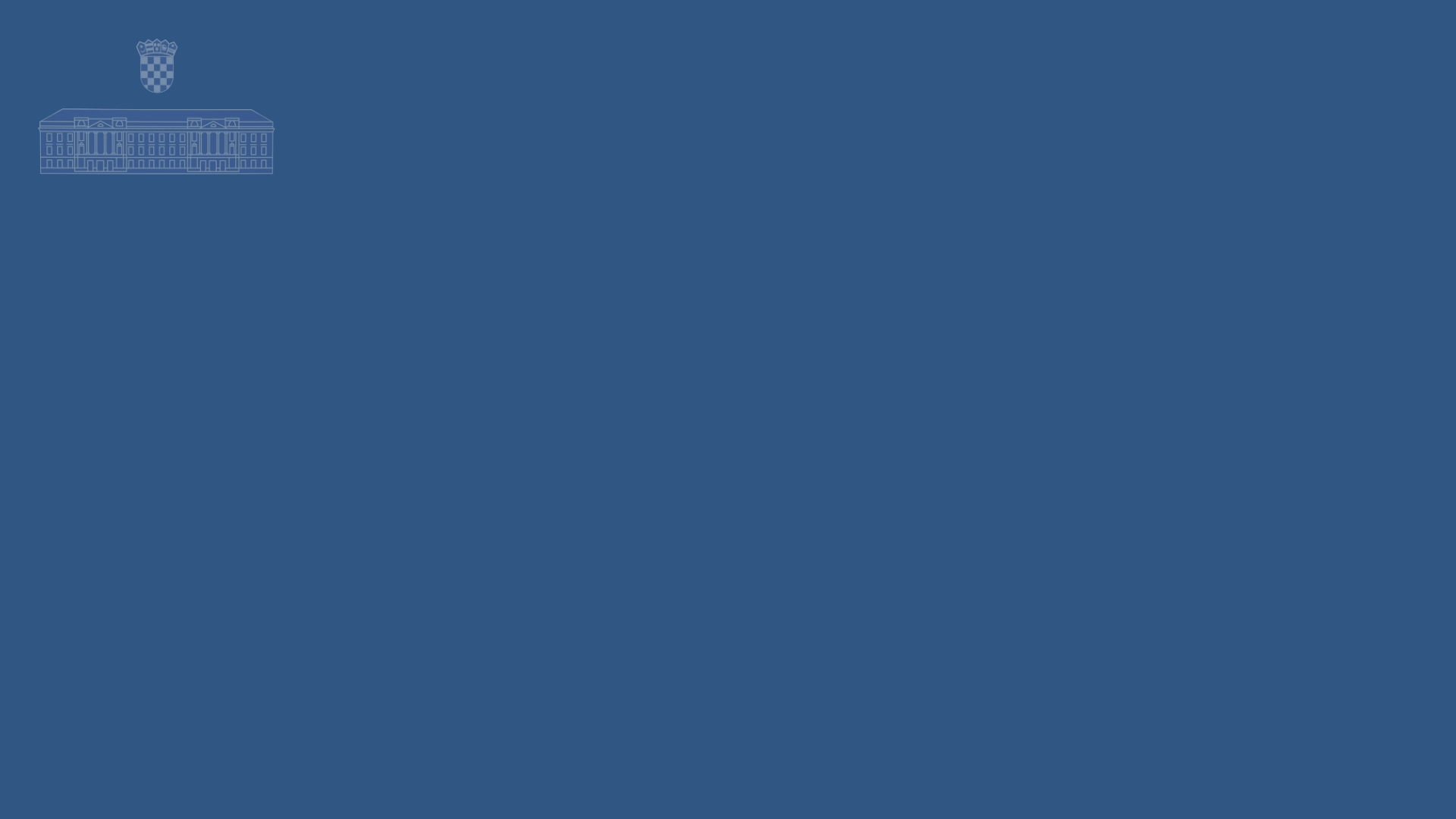 Pučki pravobranitelj
Pučki pravobranitelj
Opunomoćenik Hrvatskoga sabora za promicanje i zaštitu ljudskih prava i sloboda utvrđenih Ustavom, zakonima i međunarodnim pravnim aktima o ljudskim pravima i slobodama koje je prihvatila Republika Hrvatska. 
Svatko može podnijeti pritužbu pučkom pravobranitelju ako smatra da su, uslijed nezakonitog ili nepravilnog rada državnih tijela, tijela lokalne i područne (regionalne) samouprave i tijela s javnim ovlastima, ugrožena ili povrijeđena njegova ustavna ili zakonska prava. 
Bira ga Sabor na vrijeme od 8 godina. Samostalan je i neovisan u svom radu.
Ostali instrumenti zaštite građanskih prava
Odbor za predstavke i pritužbe Hrvatskoga sabora 
razmatra predstavke, pritužbe i prijedloge upućene Saboru te ukazuje nadležnim tijelima na kršenje zakona i prava građana u postupku pred tijelima državne uprave i pravnim osobama koje imaju javne ovlasti; 	
jednom godišnje Saboru podnosi izvješće o svom radu.
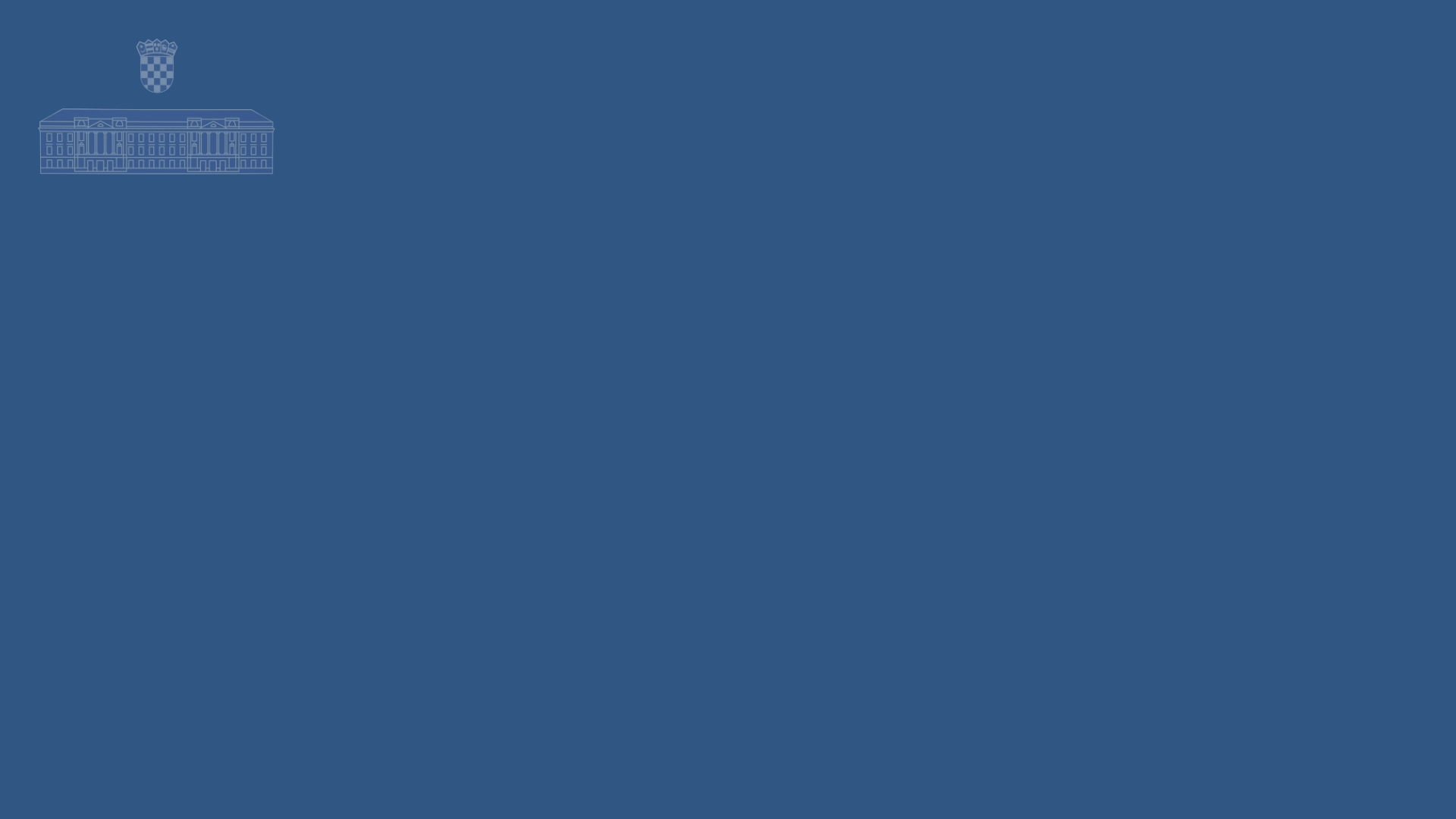 Neposredno odlučivanje - referendum
Ustav navodi dva oblika ostvarivanja vlasti naroda (narodnog suvereniteta): izborom narodnih predstavnika i neposrednim odlučivanjem.
„U RH vlast proizlazi iz naroda i pripada narodu kao zajednici slobodnih i ravnopravnih državljana. Narod ostvaruje vlast izborom svojih predstavnika i neposrednim odlučivanjem”. (čl. 1. st. 2. i 3. Ustava RH, NN 85/10)  
Referendum je temeljni oblik neposrednog odlučivanja te drugi način ostvarivanja narodnog suvereniteta odnosno vlasti naroda kao zajednice slobodnih i ravnopravnih državljana u RH.
Referendum se može raspisati o: - prijedlogu za promjenu Ustava, - prijedlogu zakona, - drugom pitanju iz djelokruga Sabora, - pitanju za koje Predsjednik drži da je važno za neovisnost, jedinstvenost i opstojnost RH (čl. 87. Ustava RH, NN 85/10) 
Ustavotvorni i zakonodavni referendum može raspisati: - Hrvatski sabor, svojom odlukom ili na zahtjev 10% ukupnog broja birača, - Predsjednik RH, na prijedlog Vlade i uz supotpis predsjednika Vlade
Građanska (narodna) inicijativa za raspisivanje referenduma - može se primijeniti za svaku izmjenu Ustava, kao i za svako pitanje iz zakonodavne nadležnosti Sabora te za drugo pitanje koje birači smatraju važnim za neovisnost, jedinstvenost i opstojnost RH 
Odluka na referendumu donosi se većinom birača koji su pristupili referendumu. Obvezujuća je.
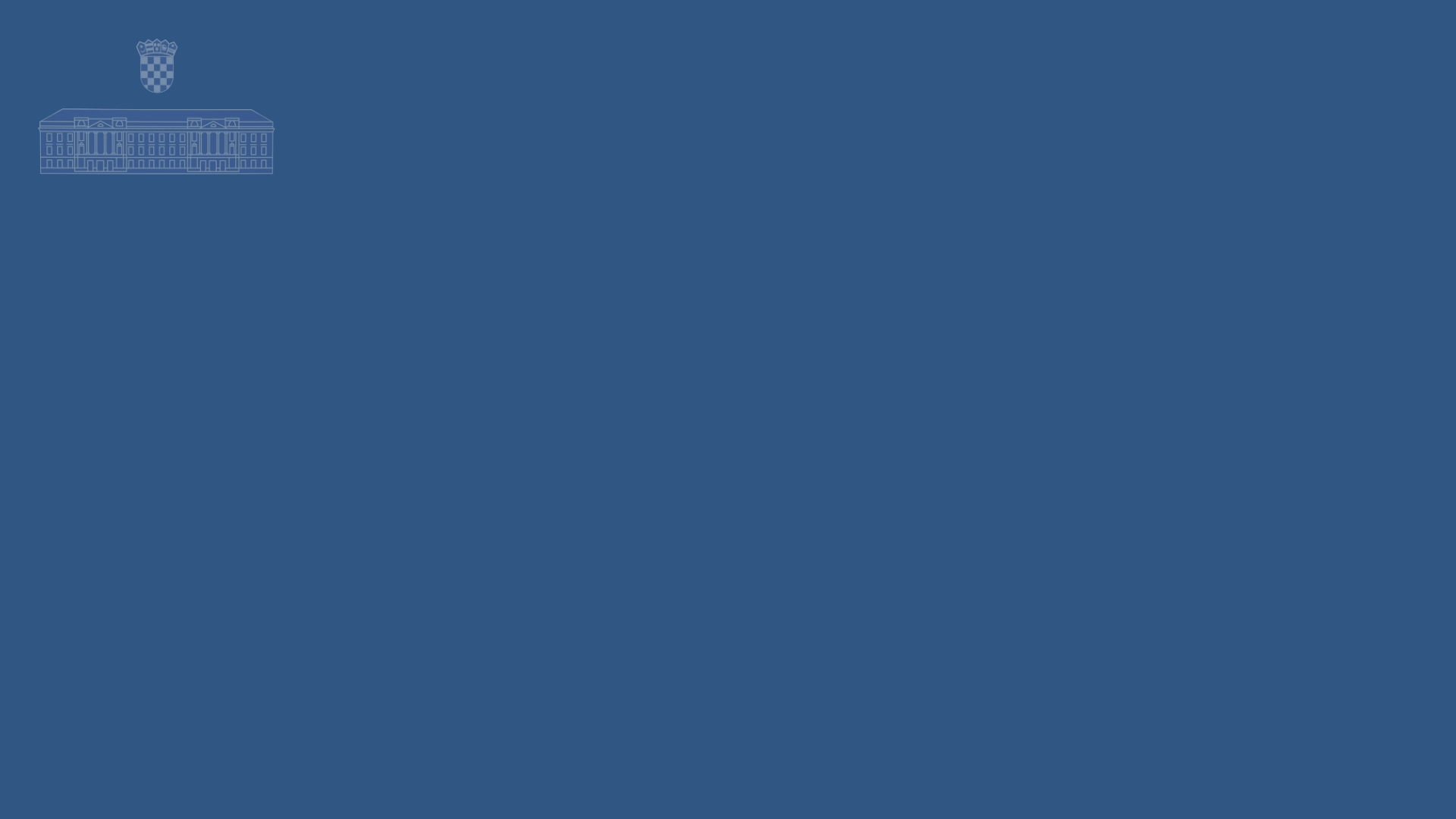 Europski poslovi hrvatskoga sabora
Glava“ VIII. Ustava RH „Europska unija”, čl. 144. st. 2., 3. i 4. glase:
	(2)Hrvatski sabor sudjeluje u europskom zakonodavnom postupku u skladu s Ugovorima na kojima se temelji EU.
	(3)Vlada RH izvješćuje Hrvatski sabor o prijedlozima pravnih propisa i odluka u čijem donošenju sudjeluje u institucijama EU. Hrvatski sabor može o tim prijedlozima donositi zaključke na osnovi kojih Vlada djeluje u institucijama EU. 
     (4) Nadzor Hrvatskoga sabora nad djelovanjem Vlade u institucijama EU uređuje se Zakonom (NN 85/10). 
Pravni okvir za odvijanje europskih poslova u Sabora definiraju dva propisa koja je Sabor donio neposredno pred ulazak u članstvo EU, a koja su stupila na snagu 1. 7. 2013., na dan kad je Hrvatska ušla u članstvo EU: Poslovnik Hrvatskoga sabora (NN 81/13) i Zakon o suradnji Hrvatskoga sabora i Vlade RH u europskim poslovima (NN 28/13). 
Europski poslovi u Saboru podrazumijevaju sudjelovanje u procesu donošenja odluka na razini EU. Ovlasti Sabora izvršava Odbor za europske poslove, osim za pitanja zajedničke vanjske i sigurnosne politike EU za koje je nadležan Odbor za vanjsku politiku. 
Nacionalni parlamenti država članica EU, tako i Hrvatski sabor, sudjeluju u procesu donošenja odluka u EU na dva glavna načina: nadzorom nad djelovanjem nacionalnih vlada u institucijama EU te provjerom poštivanja načela supsidijarnosti u prijedlozima zakonodavnih akata EU, u skladu sa Protokolom (br. 1) o ulozi nacionalnih parlamenata u EU te Protokolom (br. 2) o primjeni načela supsidijarnosti i proporcionalnosti.
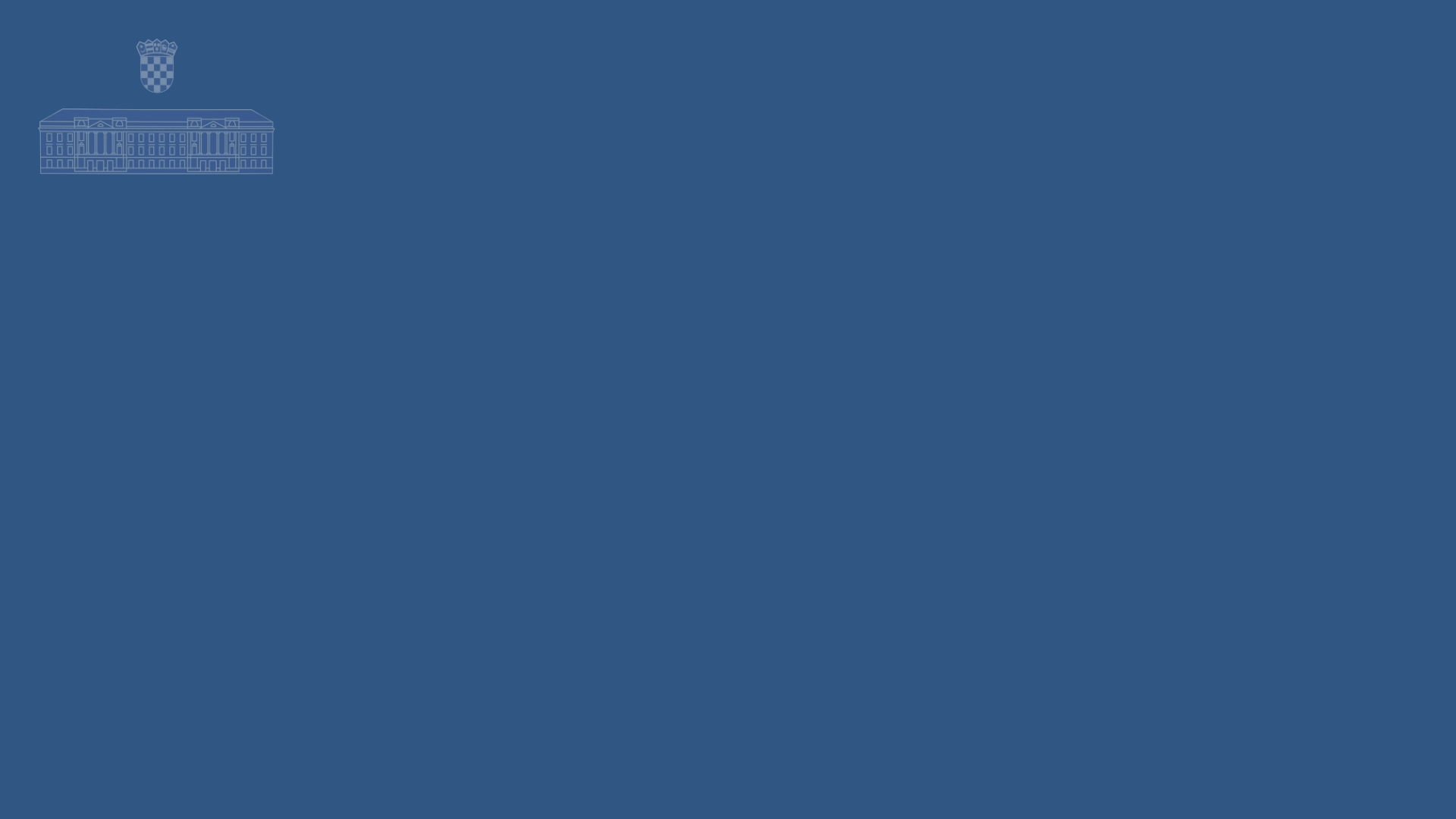 Usklađivanje nacionalnog zakonodavstva s pravnom stečevinom EU
Hrvatska ima obvezu preuzimanja europske pravne stečevine u nacionalno zakonodavstvo, što je propisano čl. 145. st. 2. Ustava RH koji glasi: „Pravni akti i odluke koje je Hrvatska prihvatila u institucijama EU primjenjuju se u RH u skladu s pravnom stečevinom EU” (NN 85/2010). 
Hrvatski sabor od ulaska RH u članstvo EU (1. 7. 2013.) donosi zakone usklađene s pravnom stečevinom EU u istom postupku koji je primjenjivan na usklađivanje u pretpristupnom razdoblju, s bitnom razlikom da od trenutka ulaska u članstvo EU Hrvatska postaje jedan od stvaraoca europskog zakonodavstva zajedno s drugim državama.   
Svi prijedlozi zakona kojima se usklađuje hrvatsko zakonodavstvo s europskim nose oznaku „P.Z.E.” i donose se po hitnom postupku, ako to zatraži predlagatelj.
Kontinuiranim usklađivanjem hrvatsko će zakonodavstvo biti u potpunosti komplementarno važećoj pravnoj stečevini EU. 
Sabor svake godine raspravlja o Vladinom godišnjem programu za preuzimanje i provedbu pravne stečevine te usvaja Plan usklađivanja hrvatskog zakonodavstva.
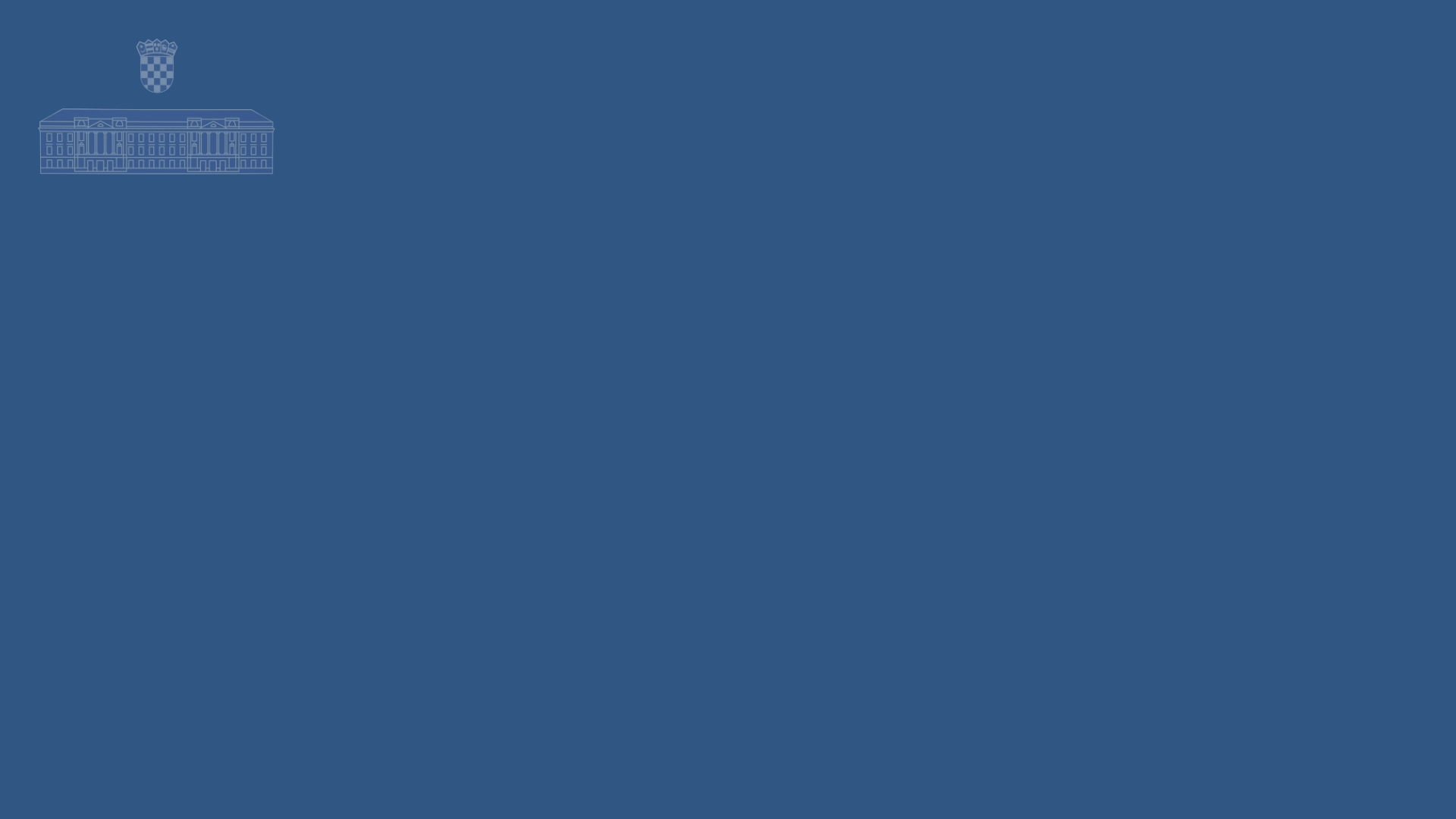 Unutarnje ustrojstvo i način rada hrvatskoga sabora
Čl. 80. st. 2. i 3. Ustava RH: „ Unutarnje ustrojstvo i način rada Hrvatskoga sabora uređuje se Poslovnikom. Poslovnik se donosi većinom glasova svih zastupnika. (NN 85/10)
Poslove Stručne službe obavljaju službenici razvrstani u unutarnje ustrojstvene jedinice: Tajništvo, Ured predsjednika Sabora, Ured potpredsjednika Sabora (5), Ured za protokol Sabora, Ured za međunarodne i europske poslove
Tajništvo Sabora poslove i zadaće obavlja putem sljedećih zasebnih jedinica: Ured tajnika Sabora, Služba radnih tijela, Služba klubova zastupnika, Služba za pripremu i obradu sjednica Sabora, Služba za pripremu akata Sabora za objavu zakona, Služba za pravne poslove i ljudske potencijale, Služba za medije, Služba za građane, Informacijsko-dokumentacijska služba, istraživanje i mrežne informacije, Knjižnica, Služba za opće poslove, Straža.
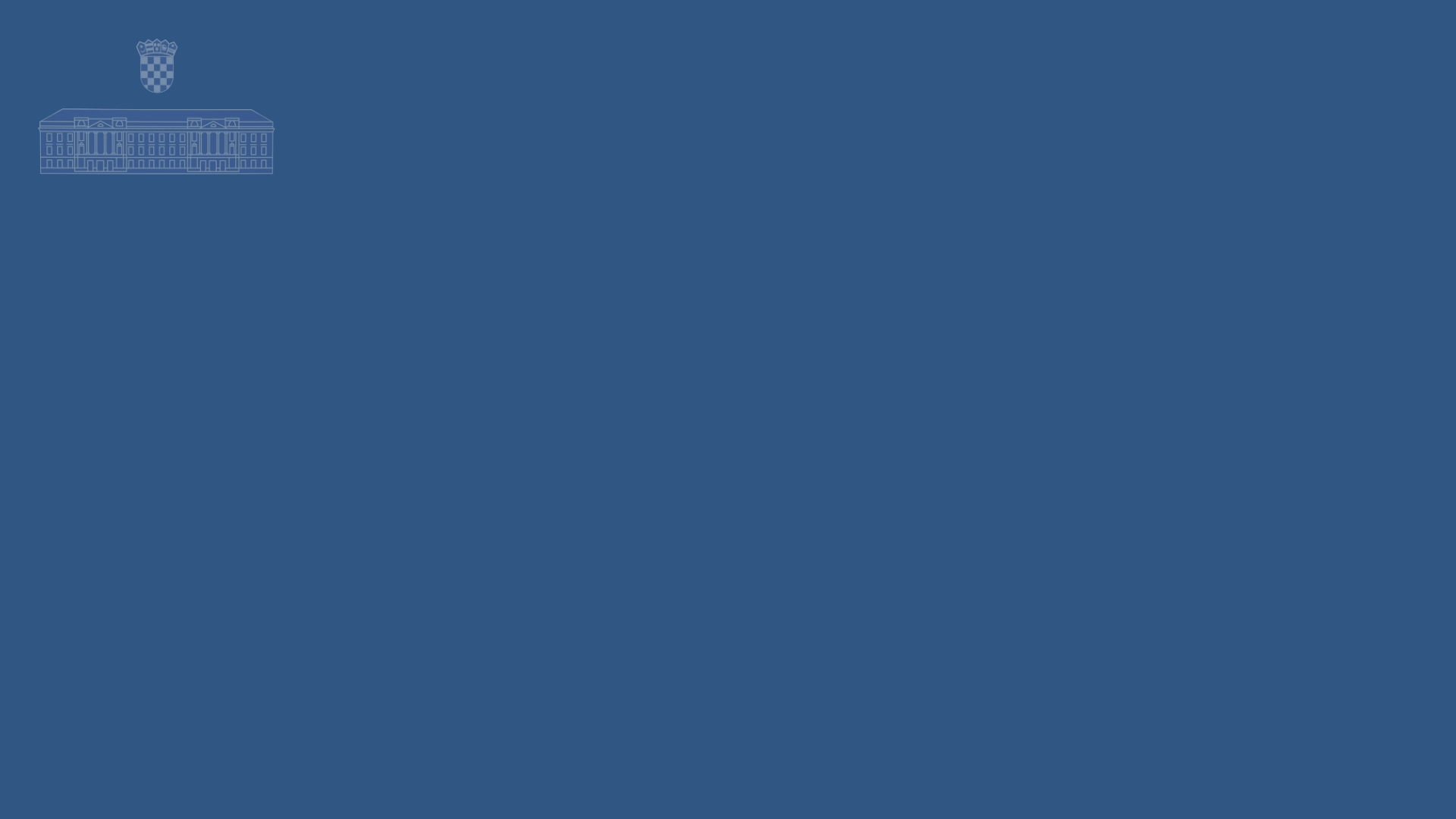 Javnost rada hrvatskoga sabora
Čl. 84. Ustava RH: „Sjednice su Hrvatskoga sabora javne” (NN 85/10).
Poslovnik Hrvatskoga sabora propisuje da Sabor izvješćuje javnost o svom radu i odlukama koje je donio, kao i o temama o kojima je raspravljao. 
Sva pitanja u vezi s javnošću rada Sabora propisuje i Pravilnik o javnosti rada Sabora i radnih tijela koji donosi Sabor.